ITS HR/PAYROLL
Session 47 Self Service Training and Development
Presented by Allie de Nysschen
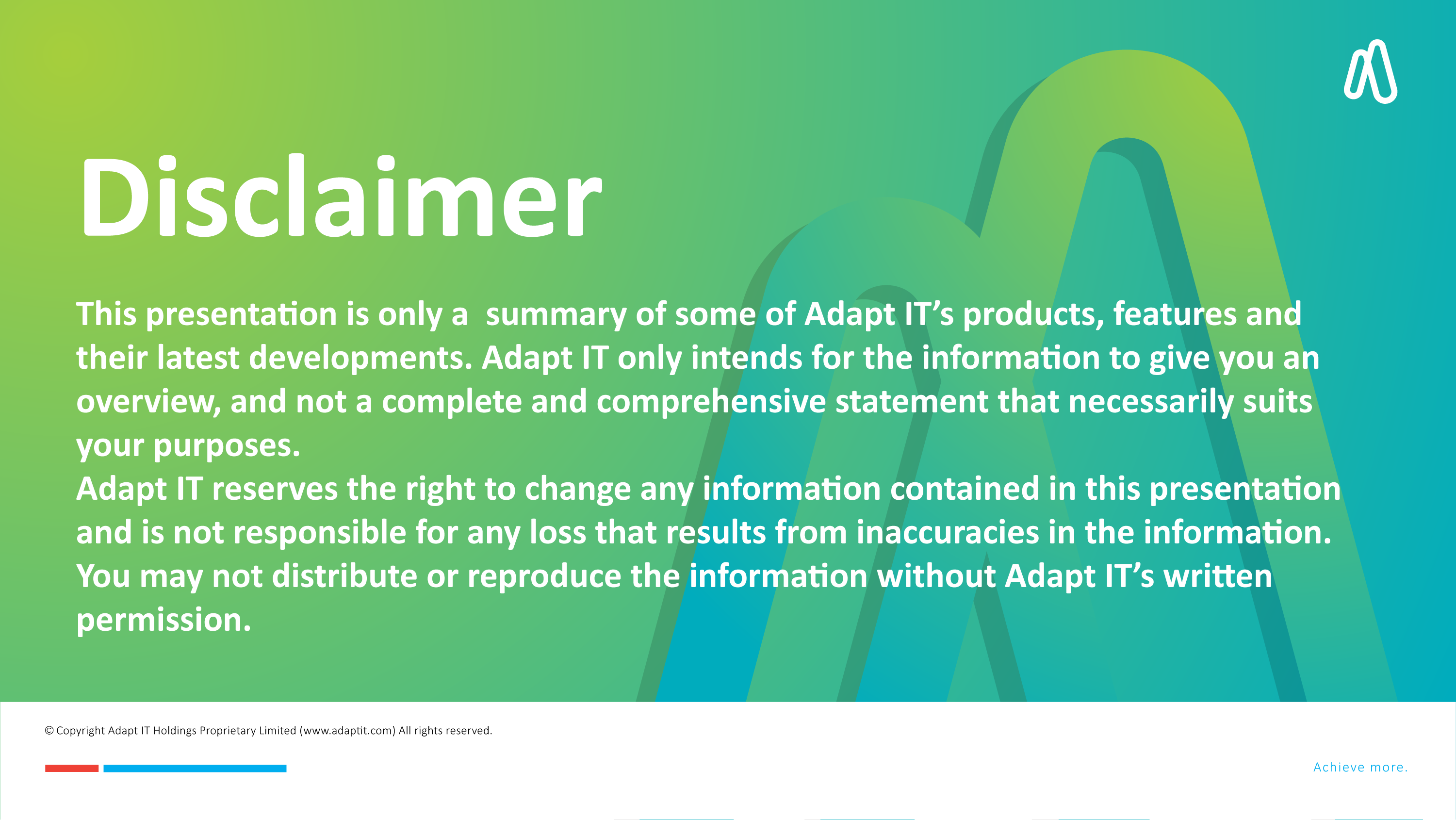 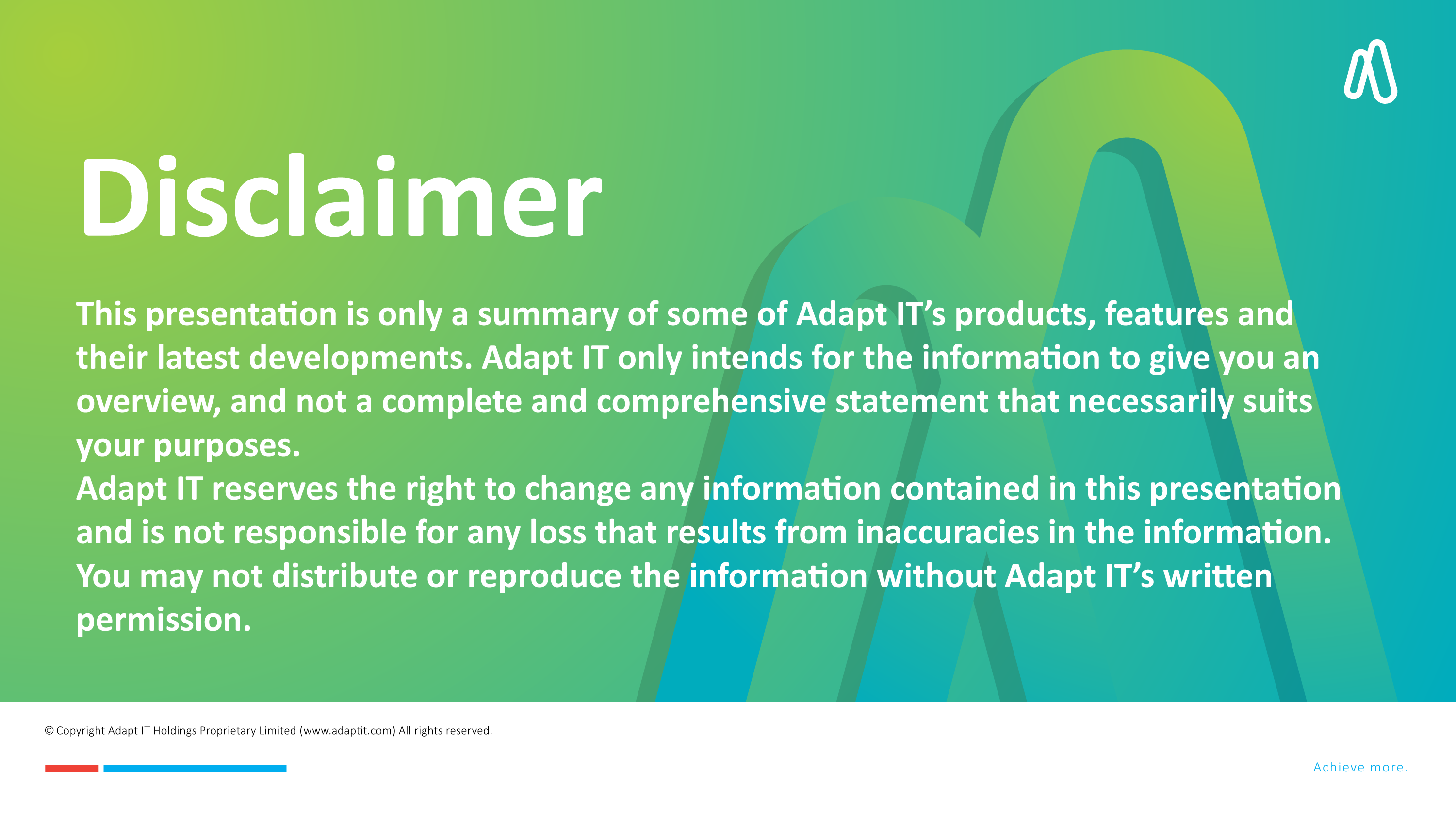 DISCLAIMER
This presentation is only a  summary of some of Adapt IT’s products, features and their latest developments. Adapt IT only intends for the information to give you an overview, and not a complete and comprehensive statement that necessarily suits your purposes. 
Adapt IT reserves the right to change any information contained in this presentation and is not responsible for any loss that results from inaccuracies in the information. You may not distribute or reproduce the information without Adapt IT’s written permission.
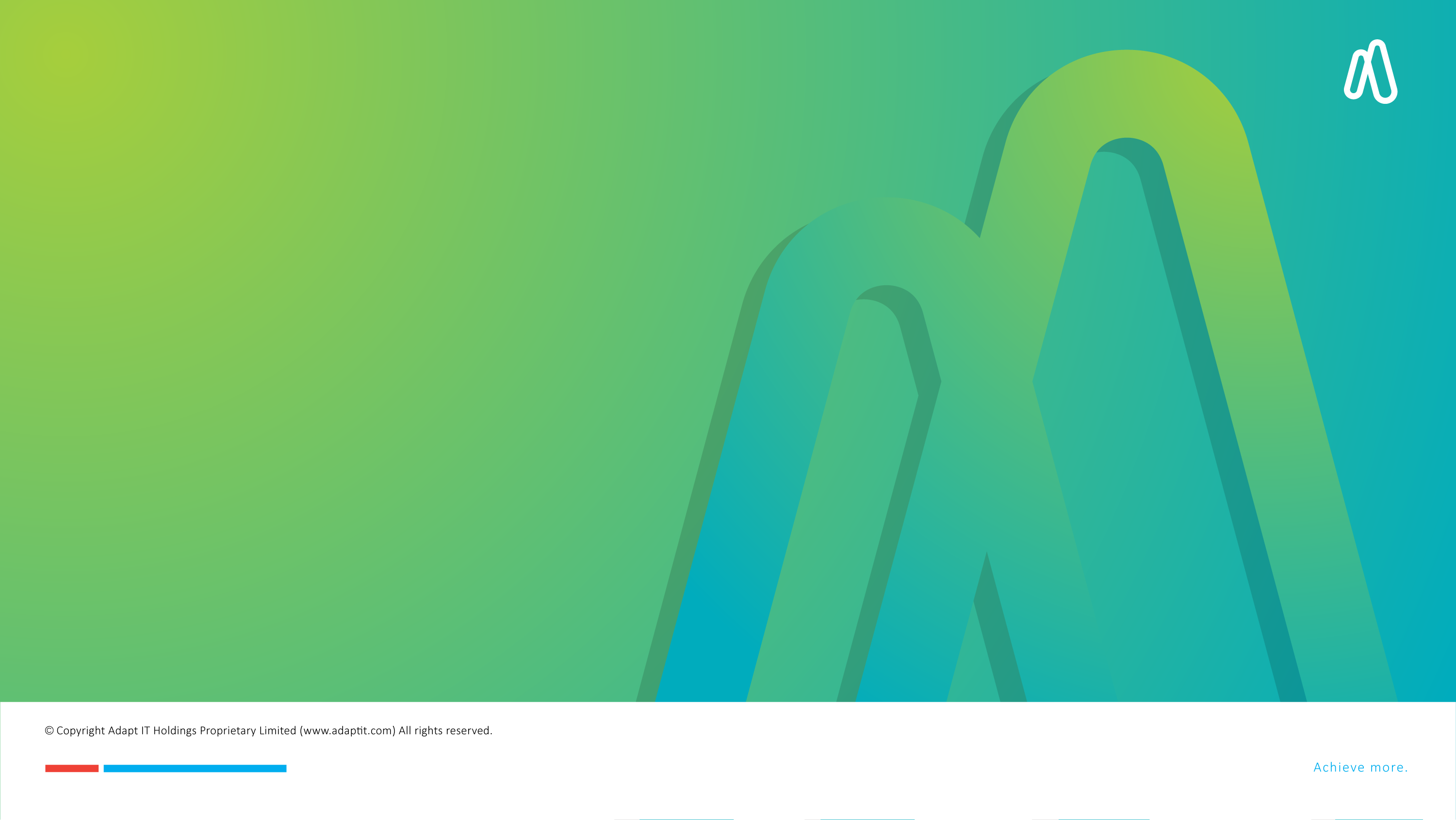 Table of contents
Design principles

Benefits of this system

Processes  

Prerequisites to Implement this Development

Walkthrough high level Detail
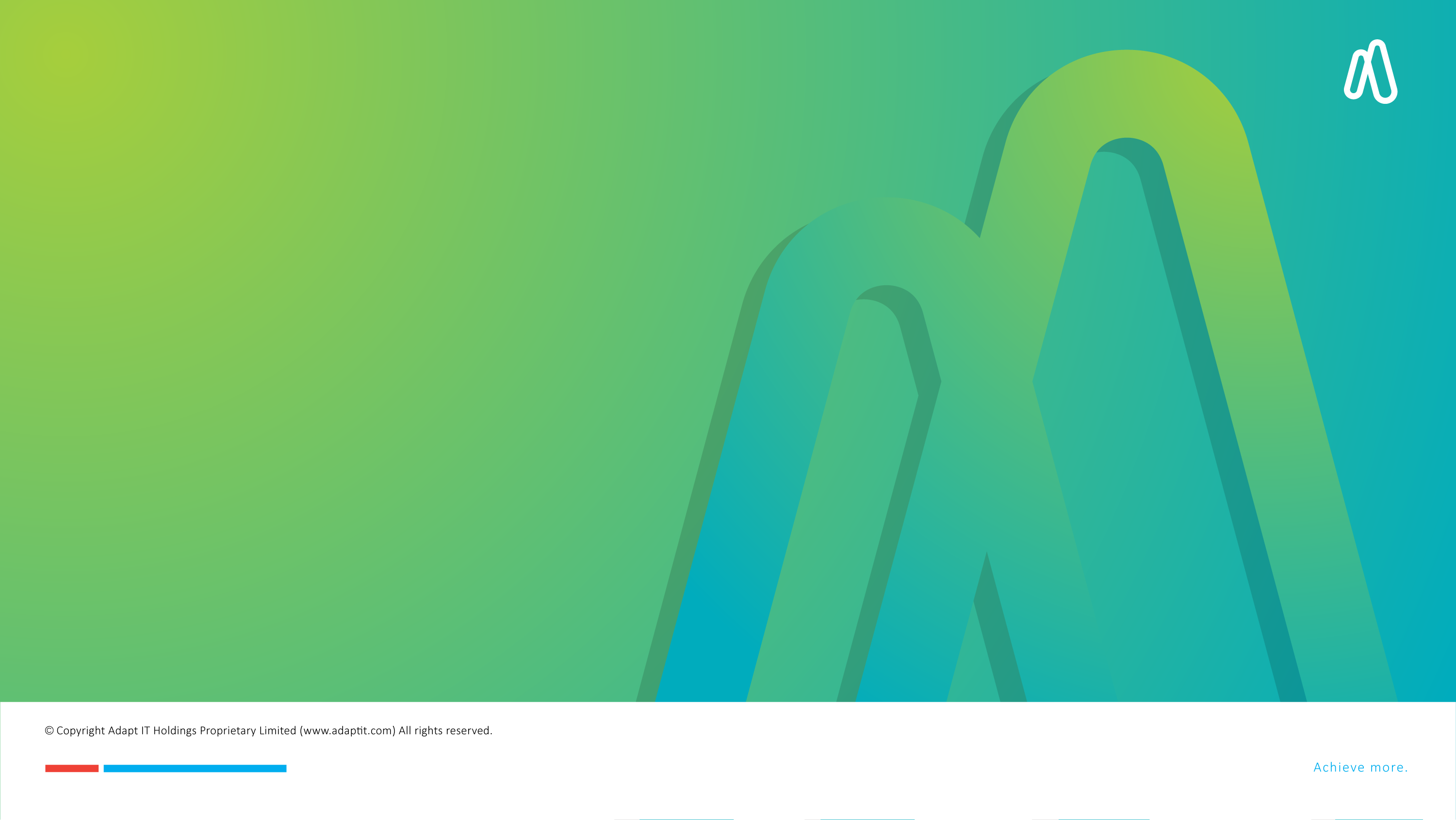 Design principles
Design Principles
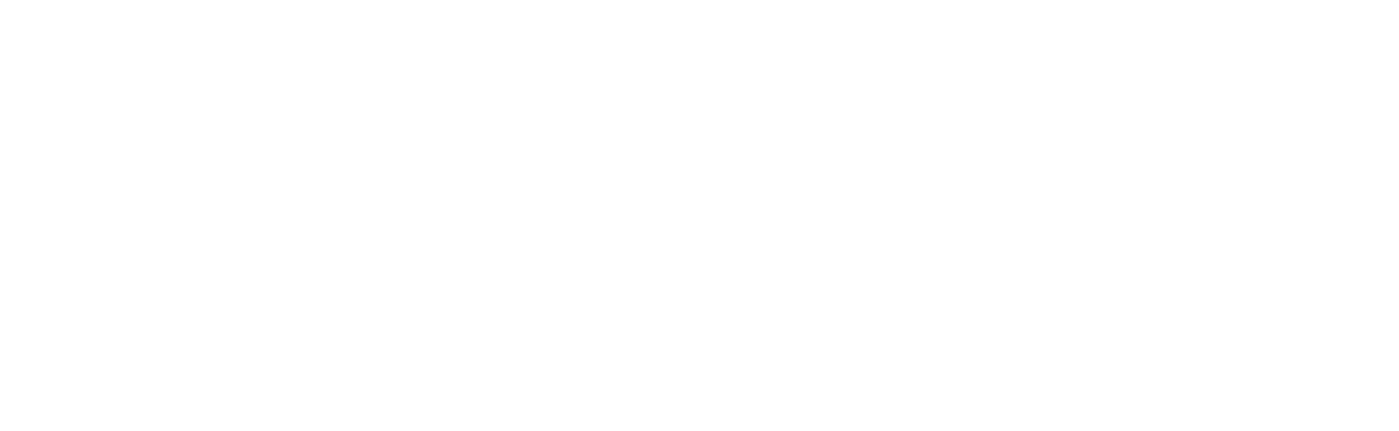 Integrated Design
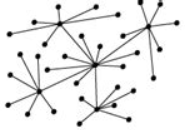 Decentralized Data Capture
Controlled by HR
Rich Data Set used for SETA Reporting
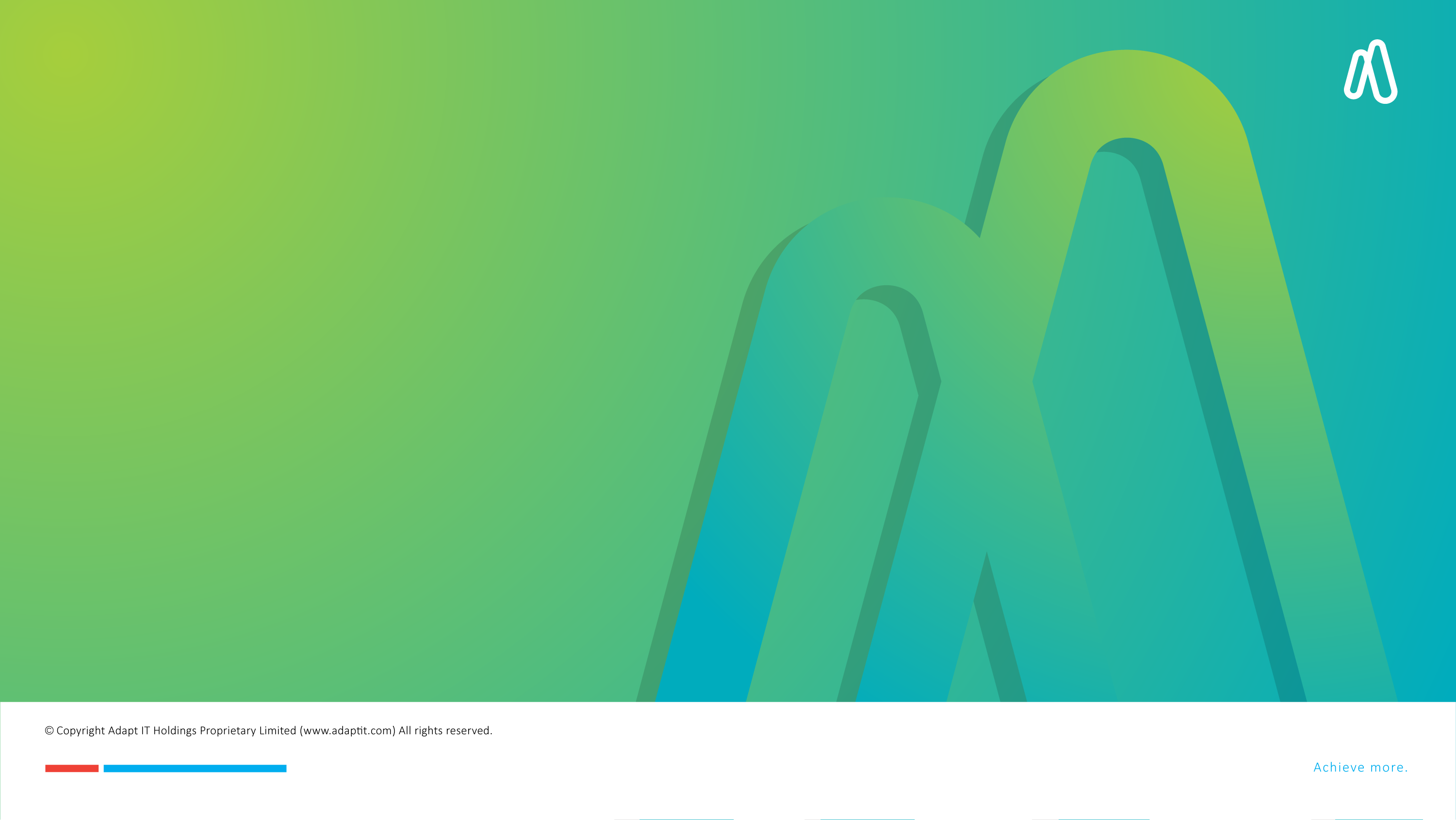 Benefits of this system
Benefits
Supports data selection for required courses,  Questions regarding training requirements for individual development plans can
         be customised for specific groups based on the ranks, occupational categories or appointment types of personnel.
The system caters for scheduled courses as well as for ad hoc requests
Decentralized applications for courses
The application process has an approval process built in with automated notifications which is user definable
Course applications are only allowed for relevant staff per Occupational level
Controls the min number of applications required, cut off dates and caters for a waiting list
Controls max nr of times a person may register for a course
Centralized database to prevent data duplication
Rich data set that can be used for SETA reporting 
Applications for courses on behalf of personnel reporting too you
Online query functionality, course rating, course cancellation
Employers can claim back up to 20% of their skills levy by submitting their Annual Training report, Work place skills plan by 30 April each year. What is 1% of your payroll?
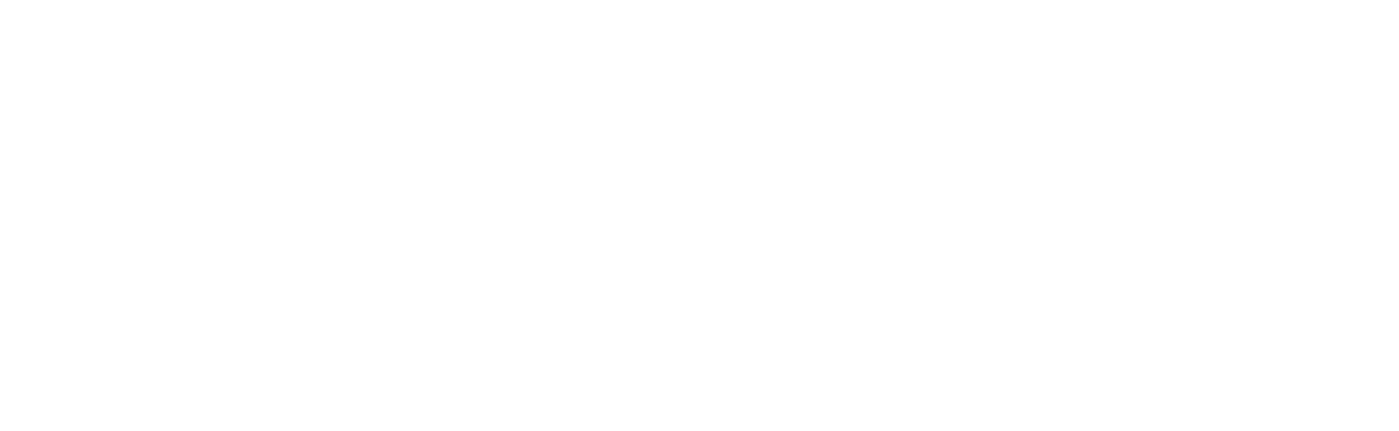 Benefits
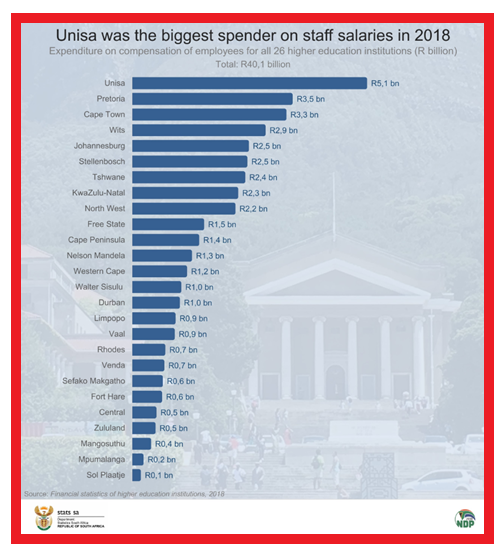 South Africa’s 26 higher education institutions spent R40 billion on compensation of employees in the 2018 financial year. 
1% of R40 Billion =  R400 000 000
20% of R400 000 000 = R80 000 000
In 2024 if we take an average increase of 4.5% per year the salary bill would have been roughly 52 billion

Can you afford not to submit your SETA Reports?
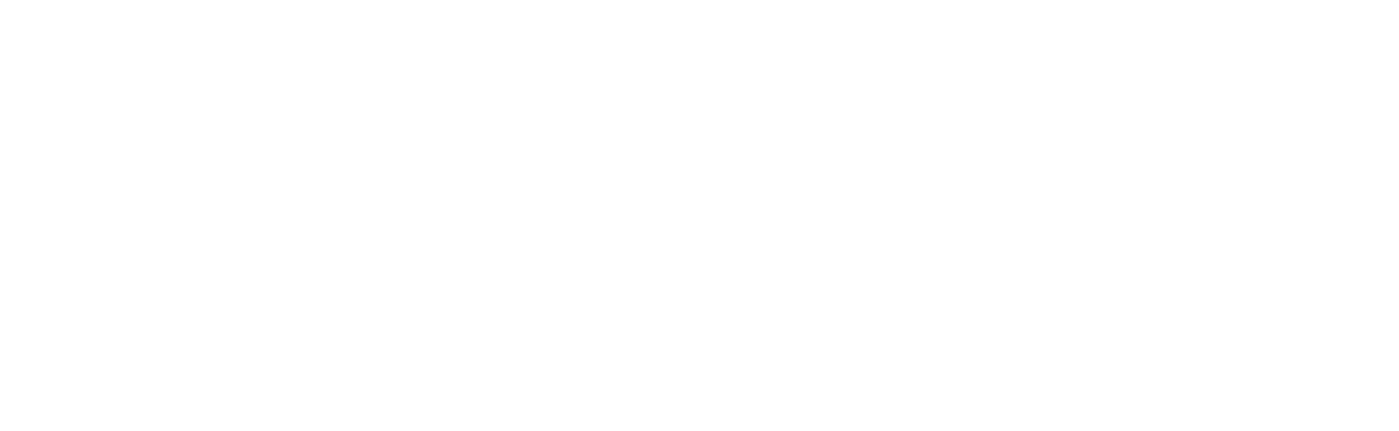 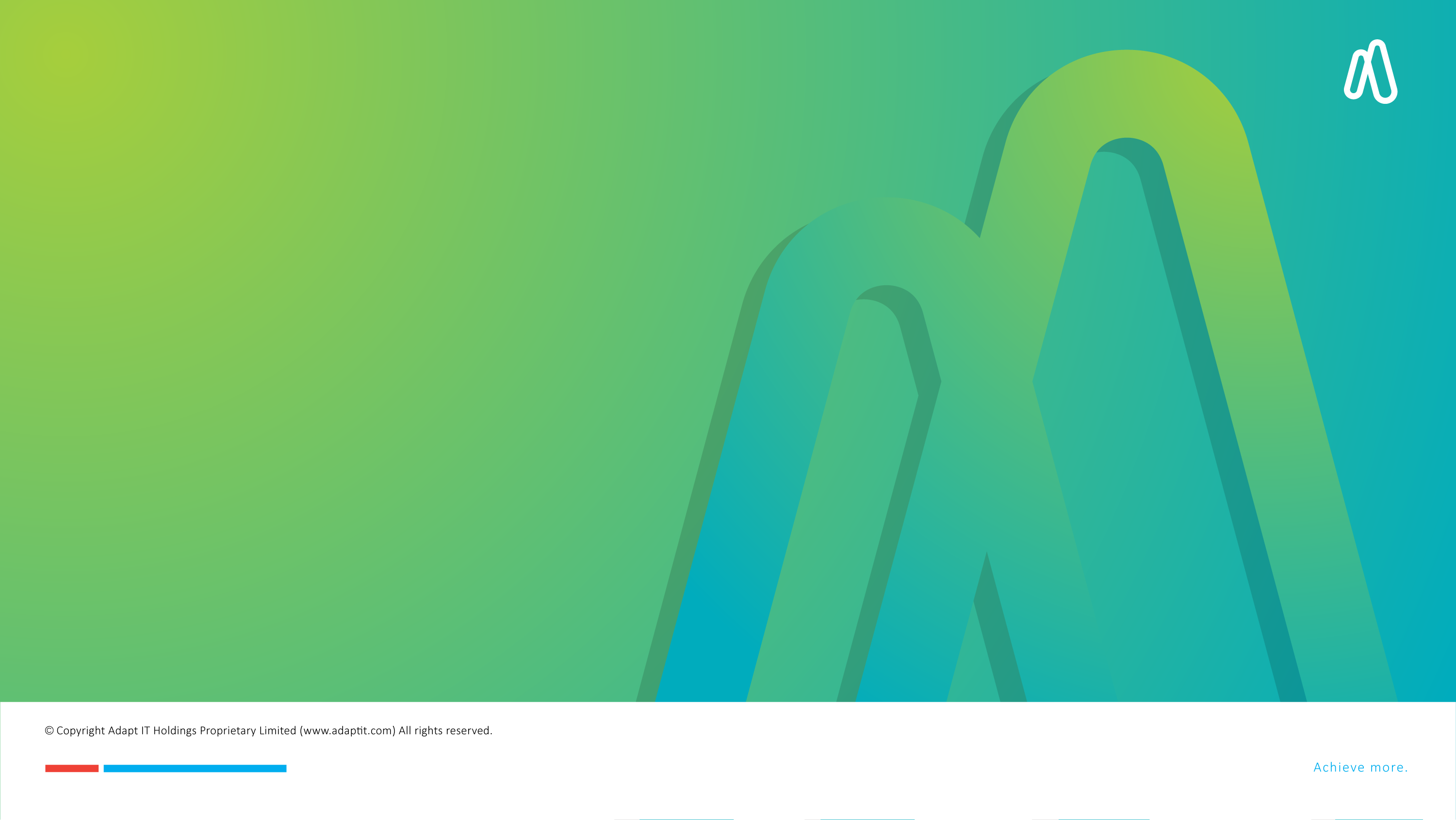 Processes
Processes – Data collection for PDP courses to be scheduled
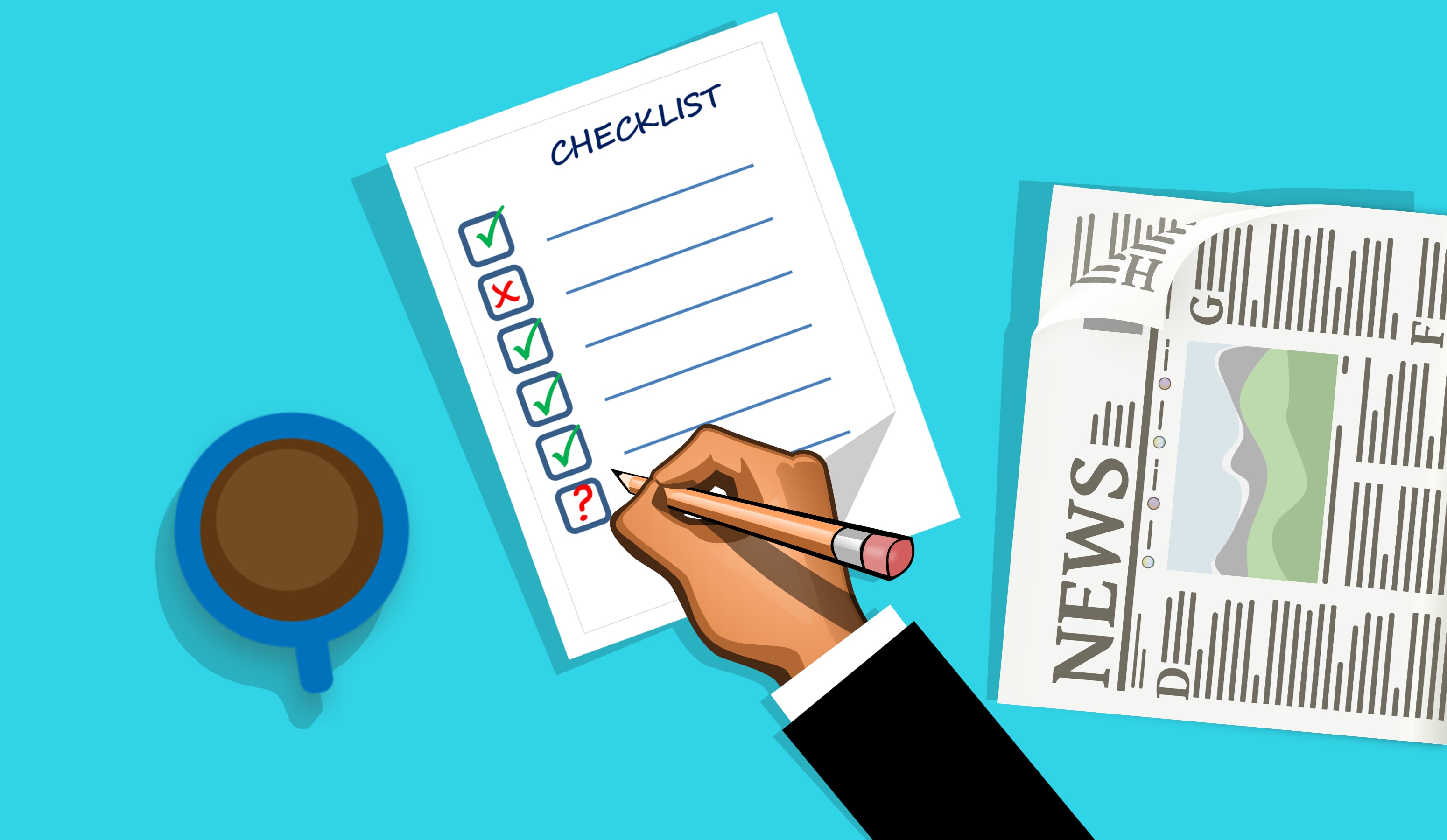 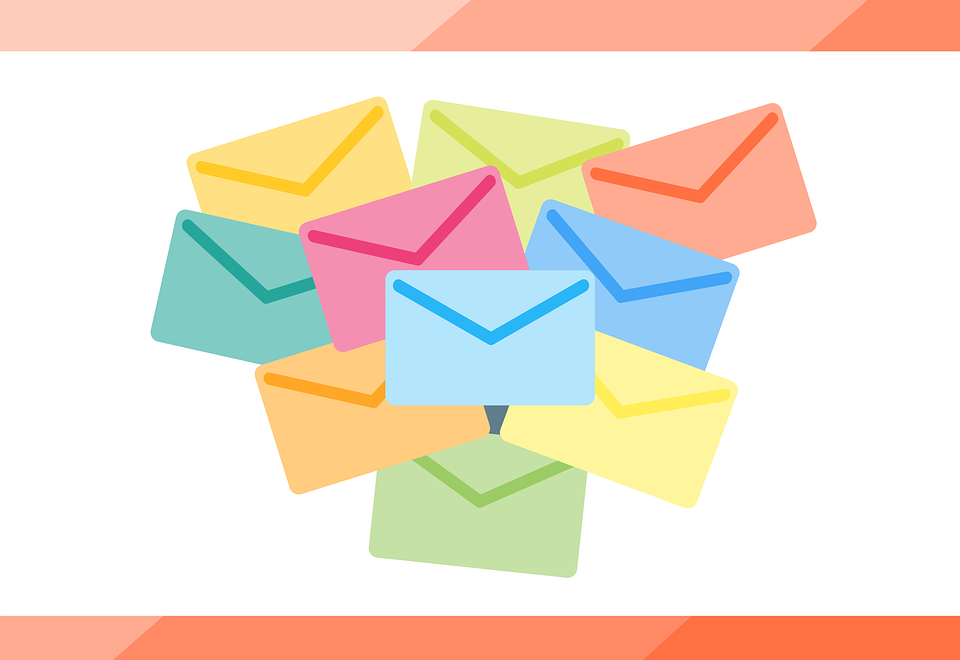 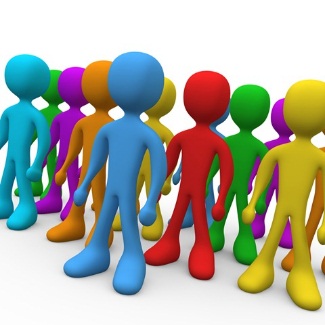 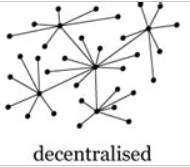 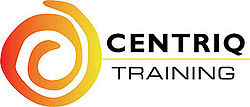 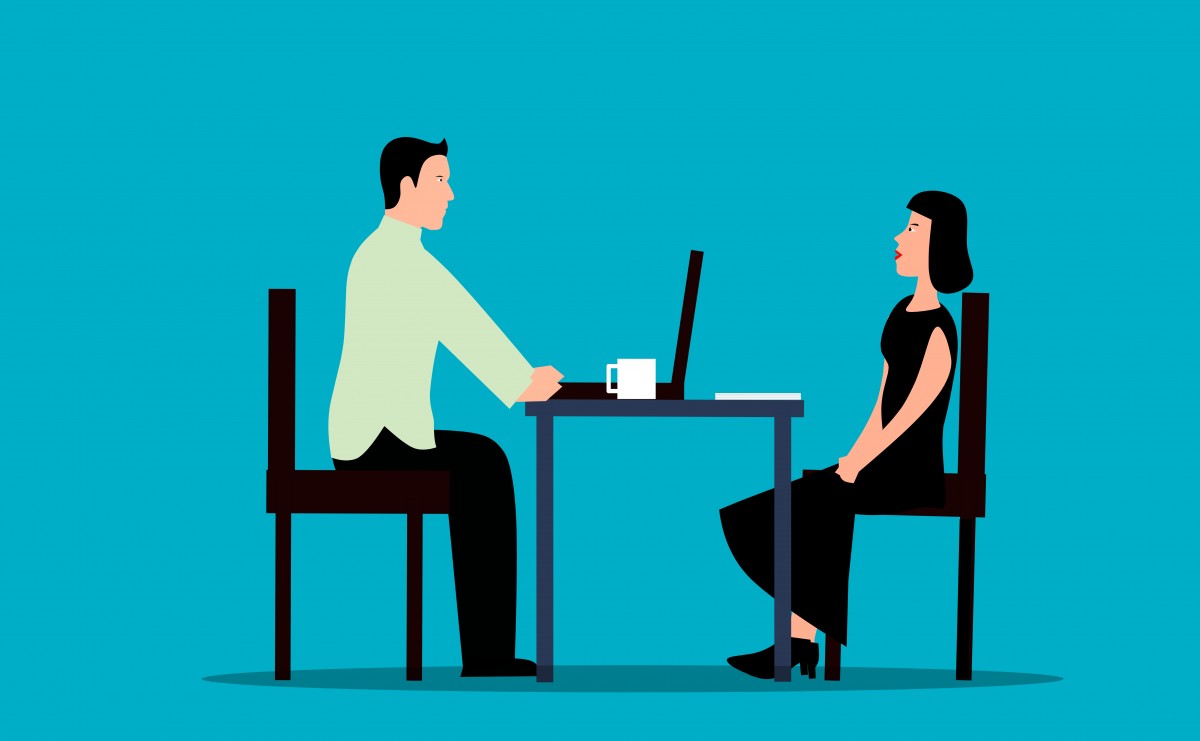 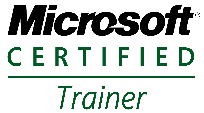 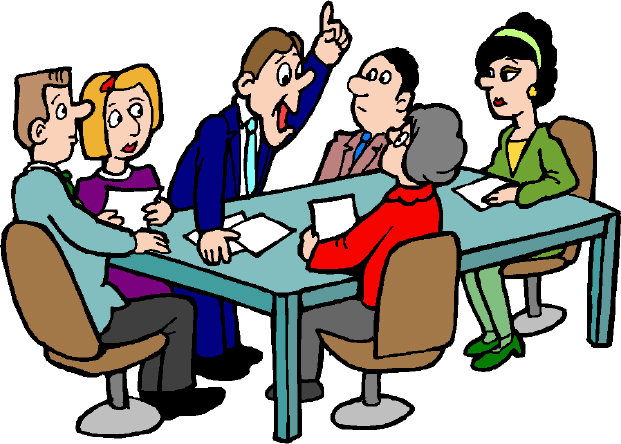 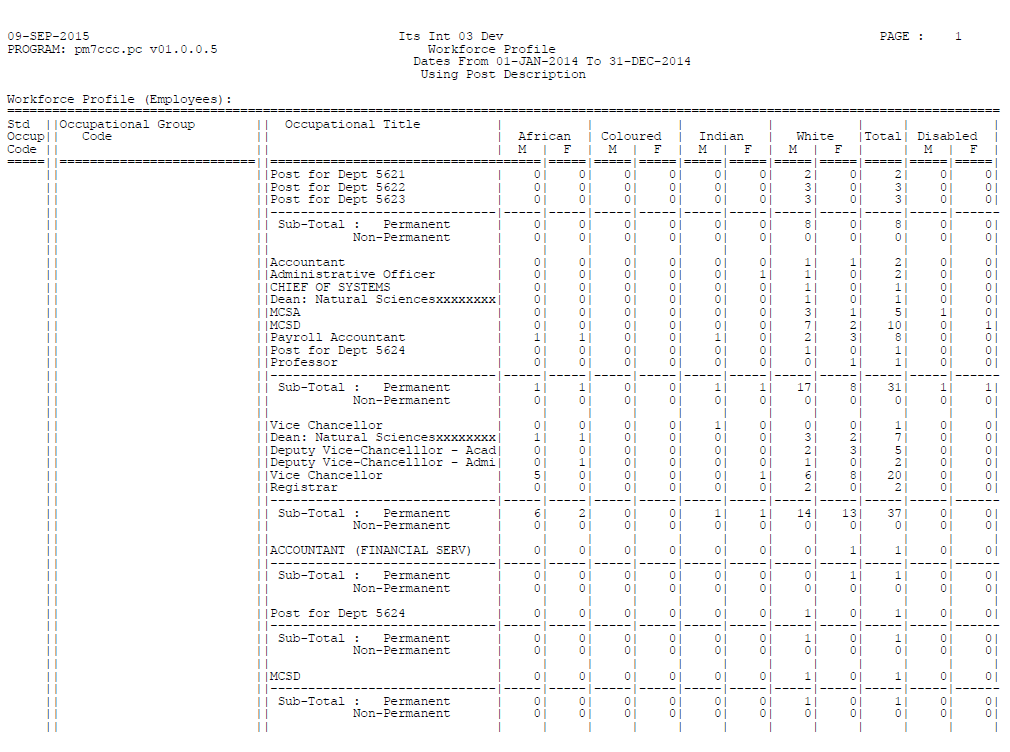 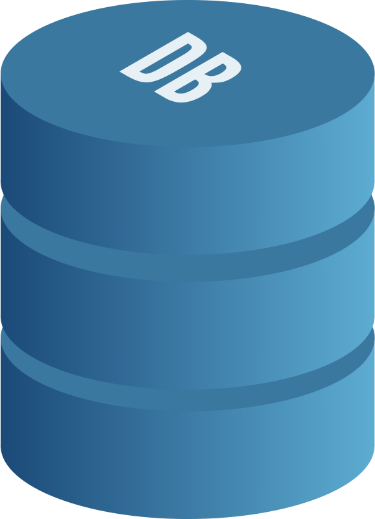 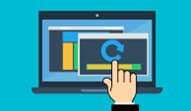 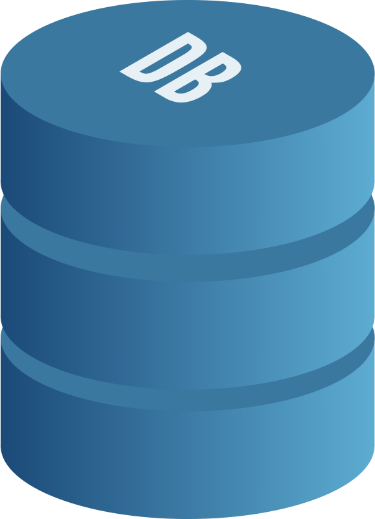 Schedule Courses in the skills development system
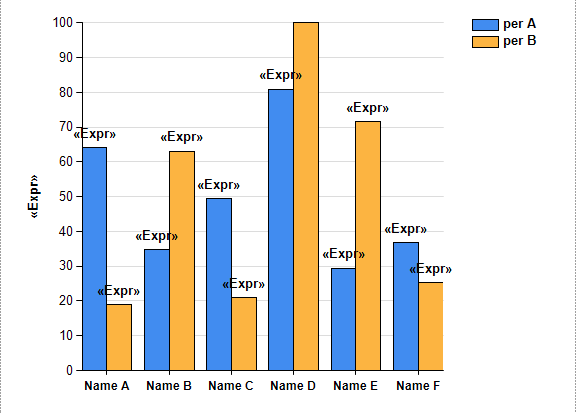 Course requests received
Processes – Request for Ad Hoc courses to be scheduled
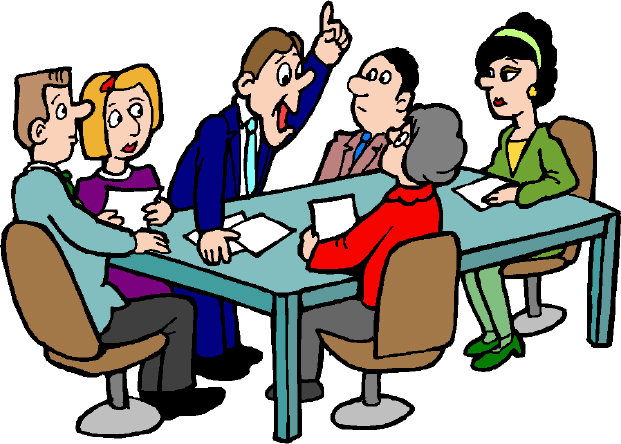 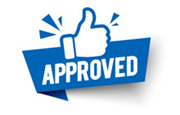 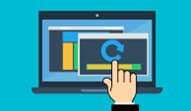 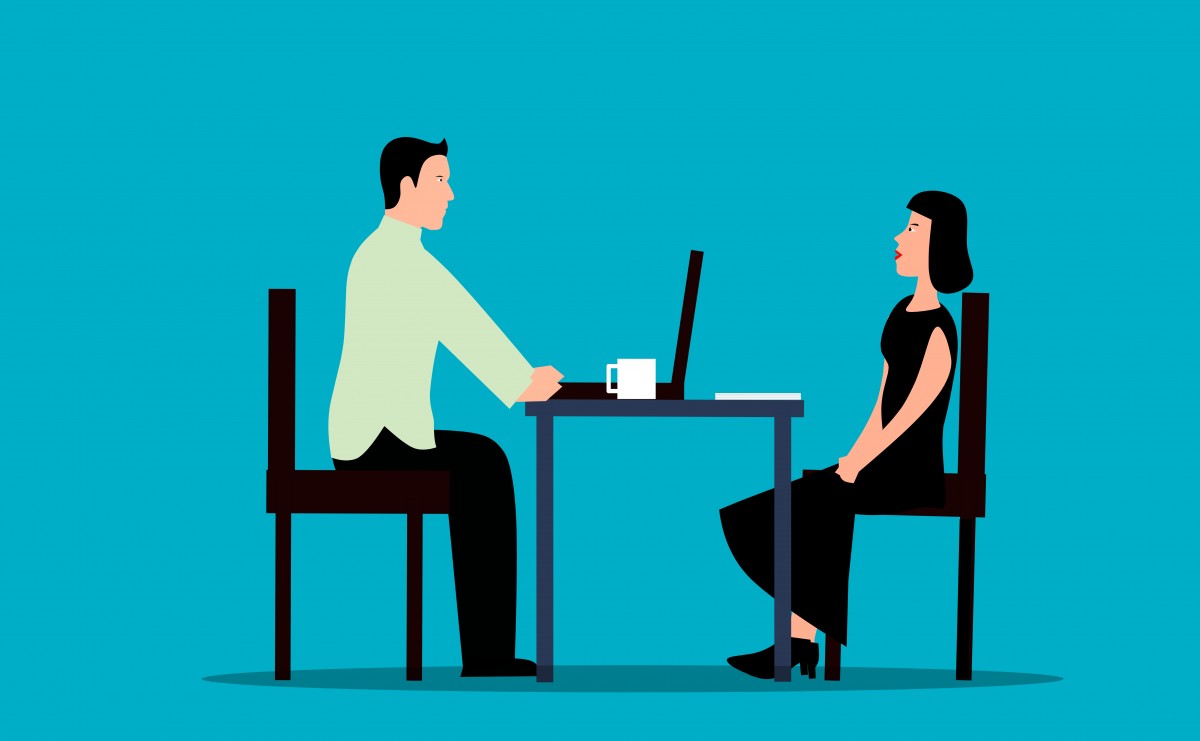 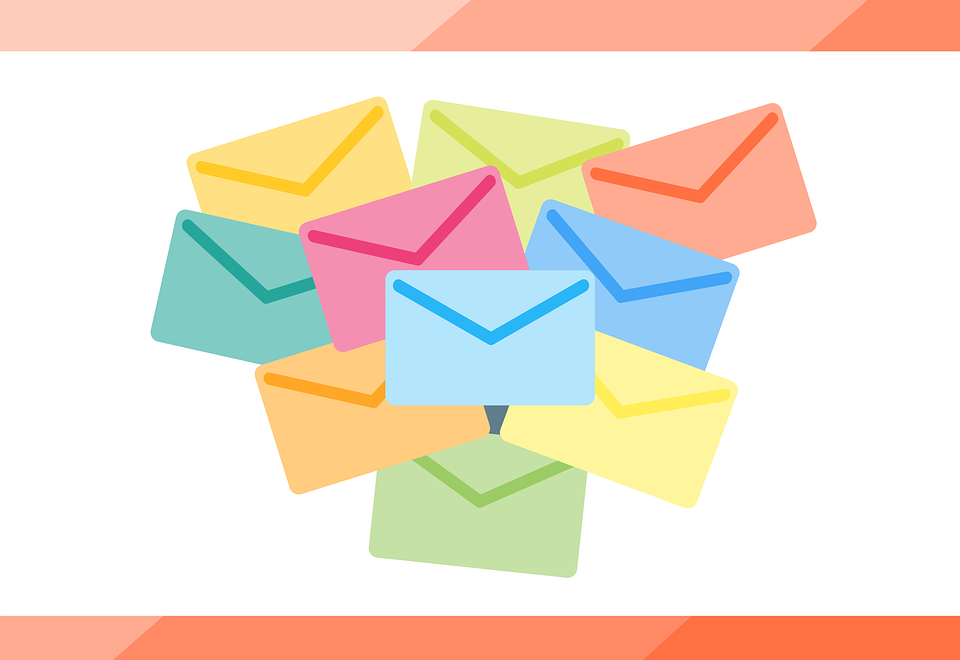 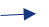 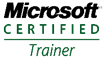 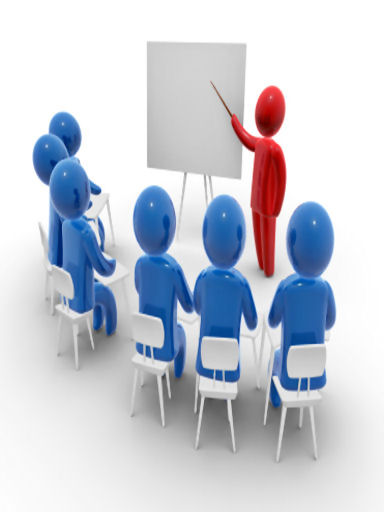 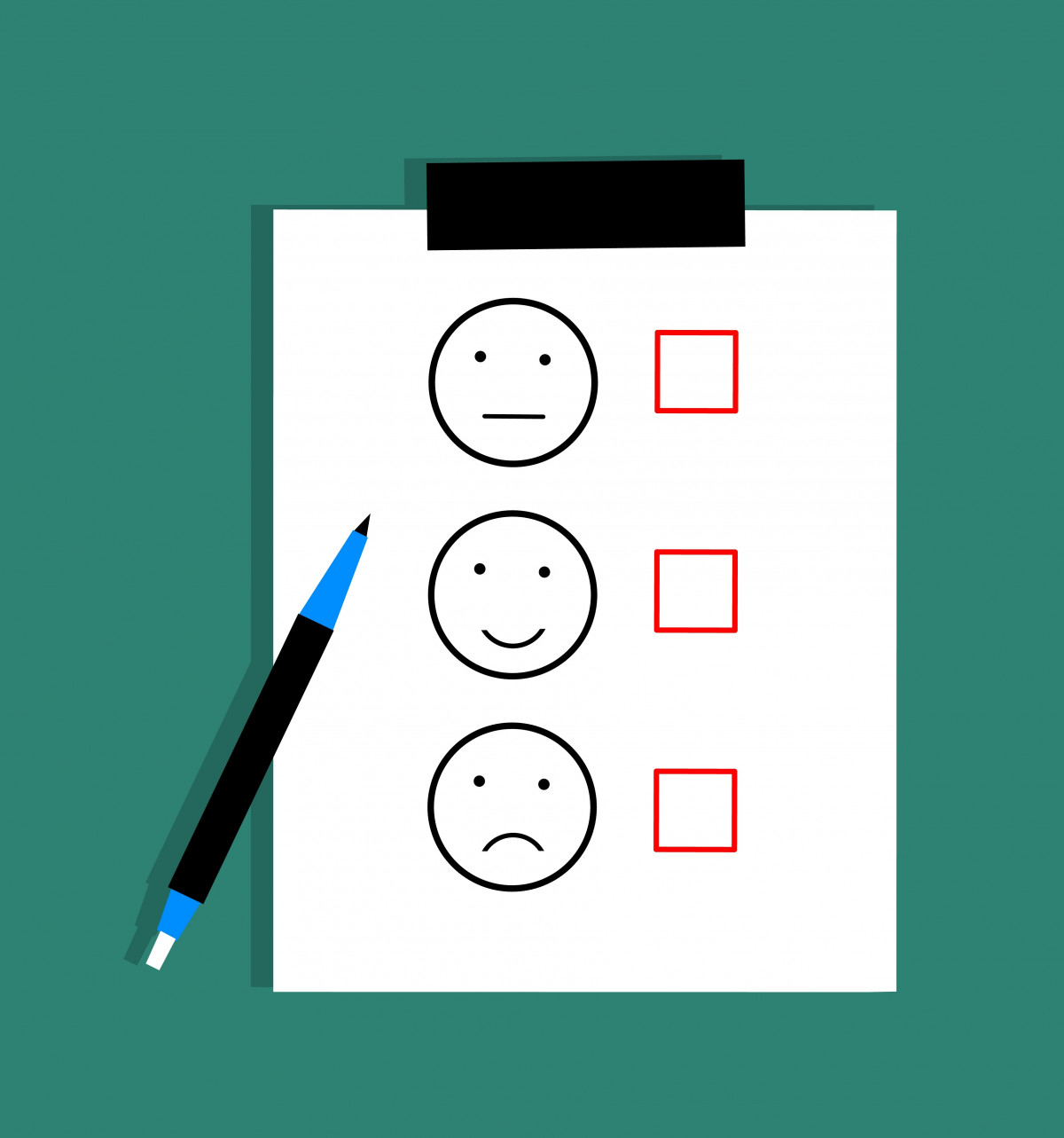 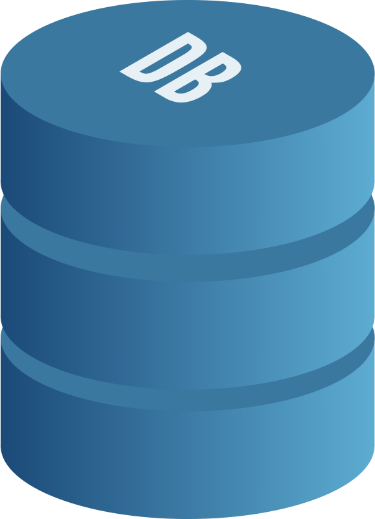 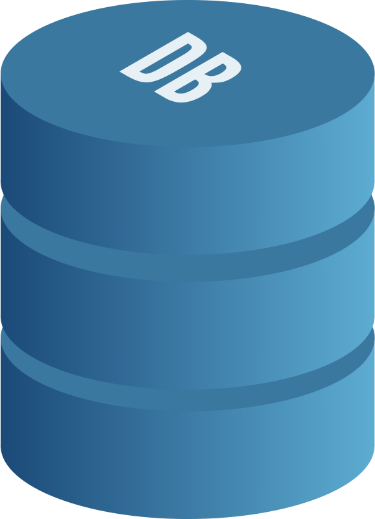 Schedule Courses in the skills development system
Book personnel on course
Create and Schedule  courses
Course requests received
Processes – Application for courses
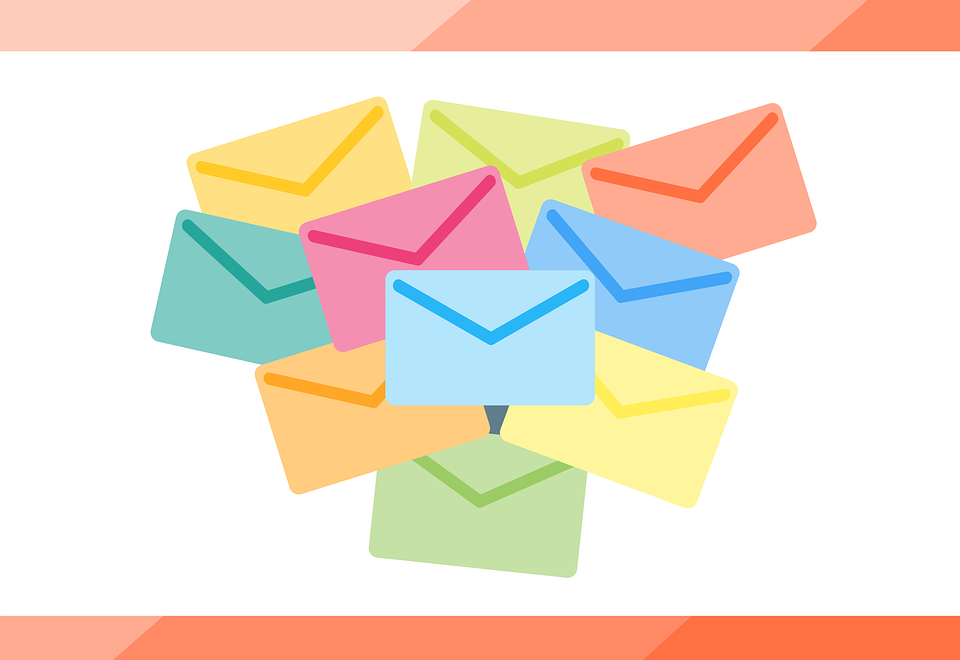 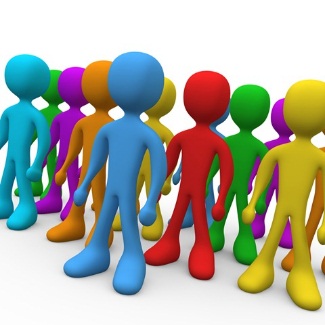 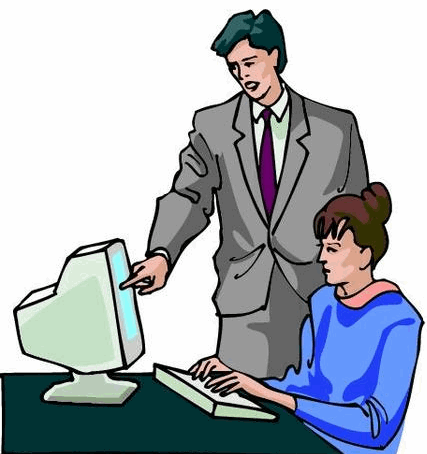 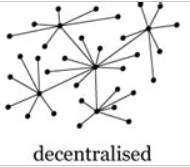 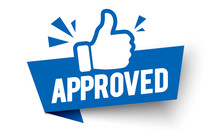 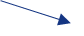 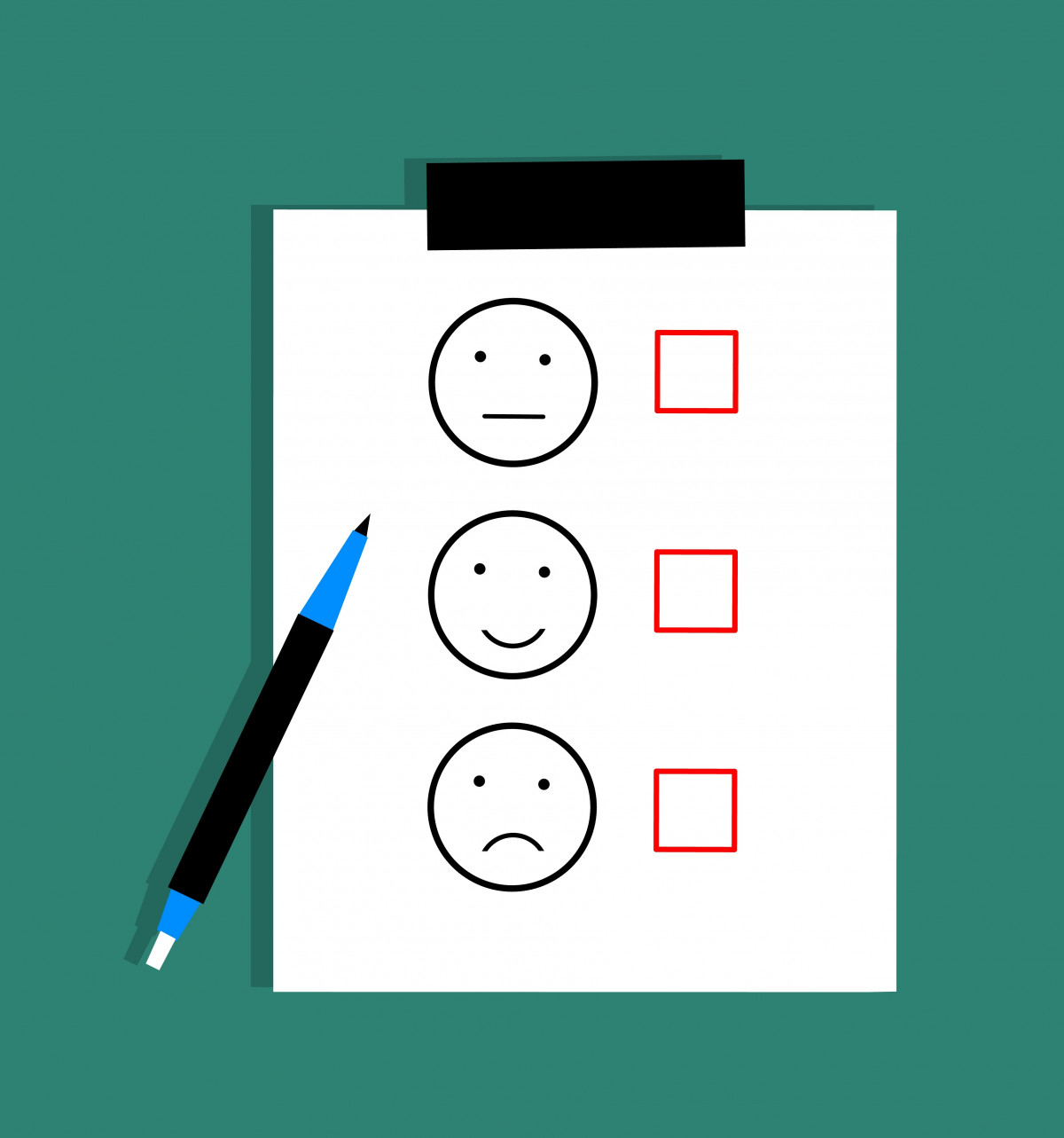 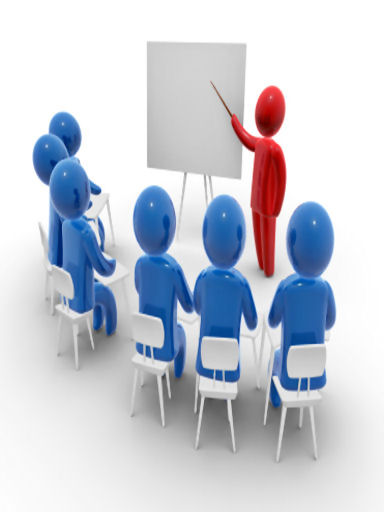 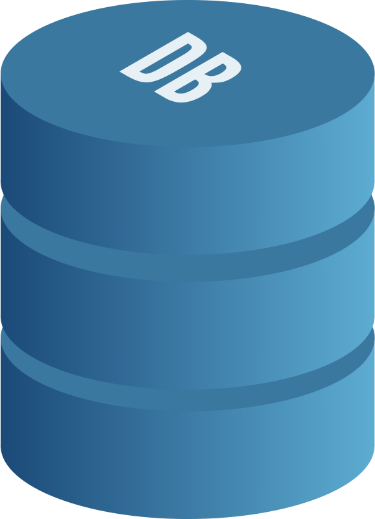 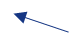 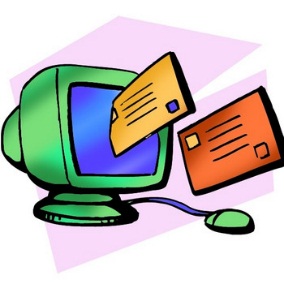 Processes – Reporting
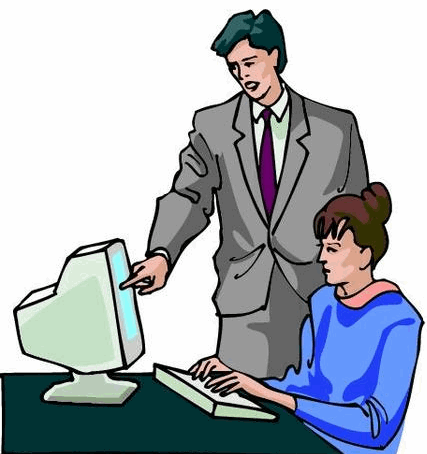 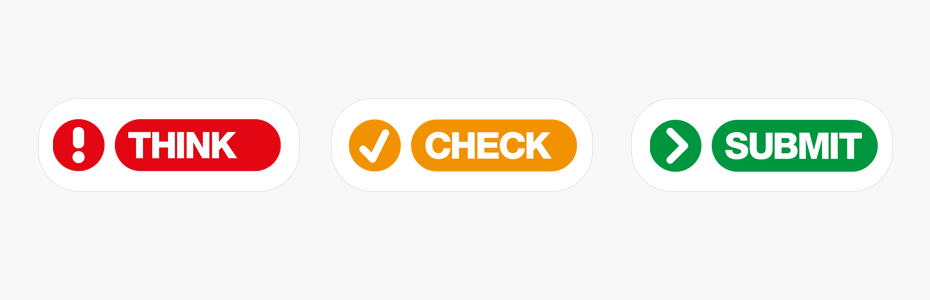 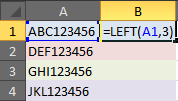 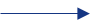 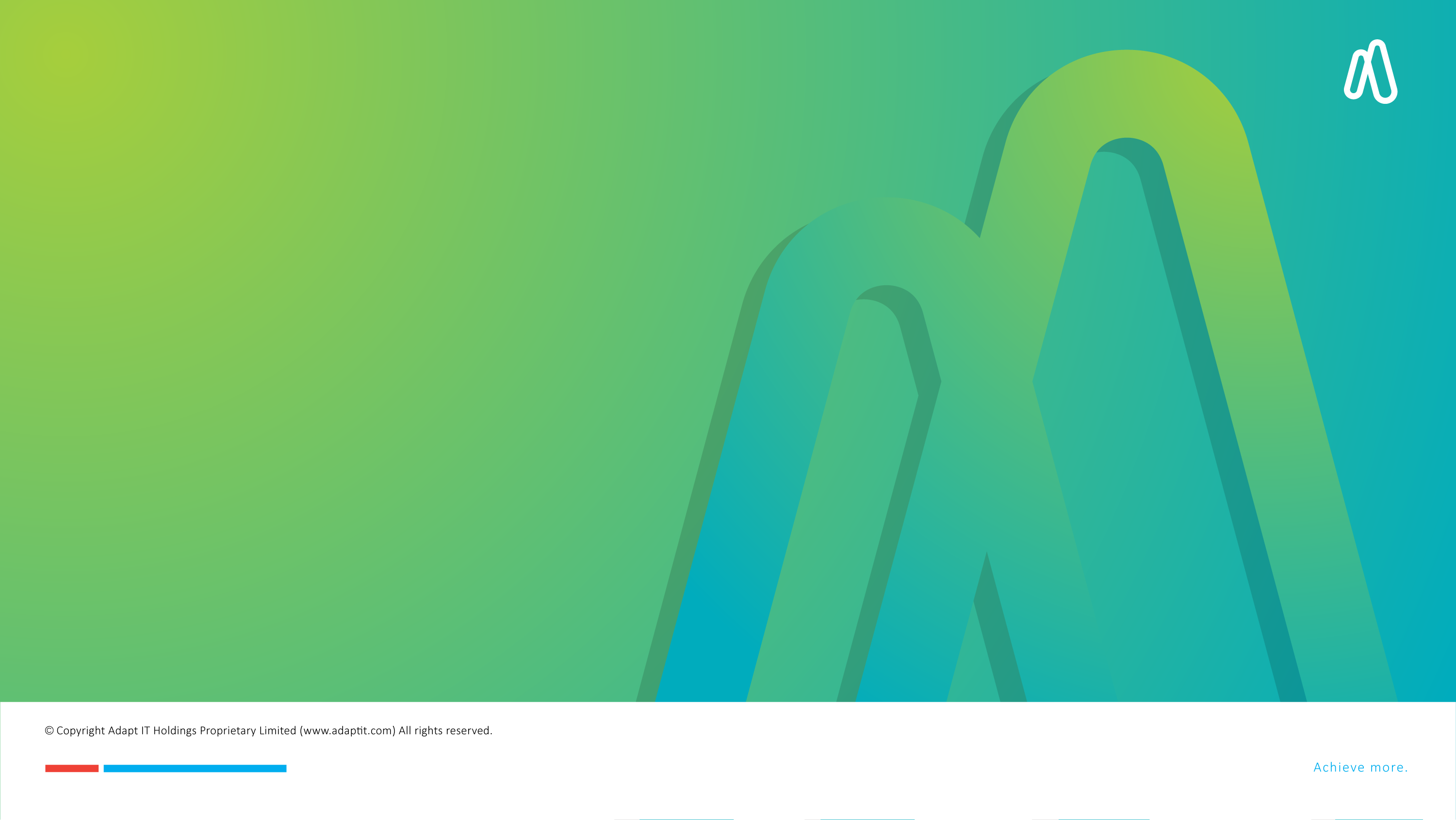 Prerequisites to Implement this Development
Prerequisites for the implementation
Pre-requisites for the operation of the Staff Booking System.
Setup of code structures
{GCS-22} - Link Creditor codes as Employer codes
{PSDCS-16} Course Rating Codes
{PSDOP1-1} – Assessment codes
{PSDOP-1} – Course contact person
{PSDOP-2} – Training Providers
{PSDOP-3} – Other employment equity groupings
{PSDOP-4} – Cost pricing structure
{PACS-1} – Appointment types
{PACS-2} – Ranks
{PACS-4} – Post codes
Prerequisites for the implementation
Pre-requisites for the operation of the Staff Booking System.
Personnel System – Only in service personnel 
{PBOP-1} – Personnel Biographical record
{PBOP-2} – service record

Setup Operational Routing processes
{GROU-1 }
Prerequisites for the implementation
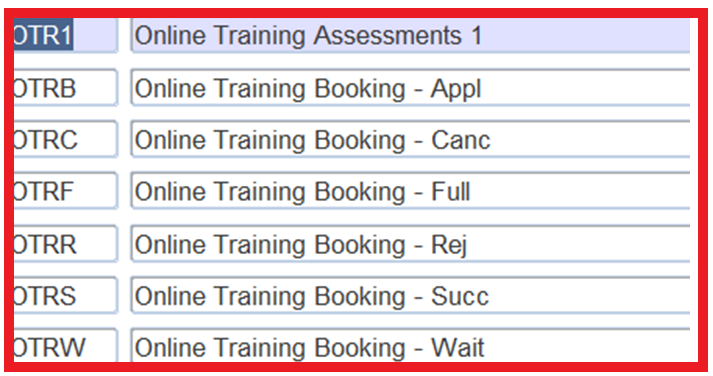 Prerequisites for the implementation
Pre-requisites for the operation of the Staff Booking System.
Operational menus
{PSDOP-5} –Course Details
{PSDOP-6} Course Schedule
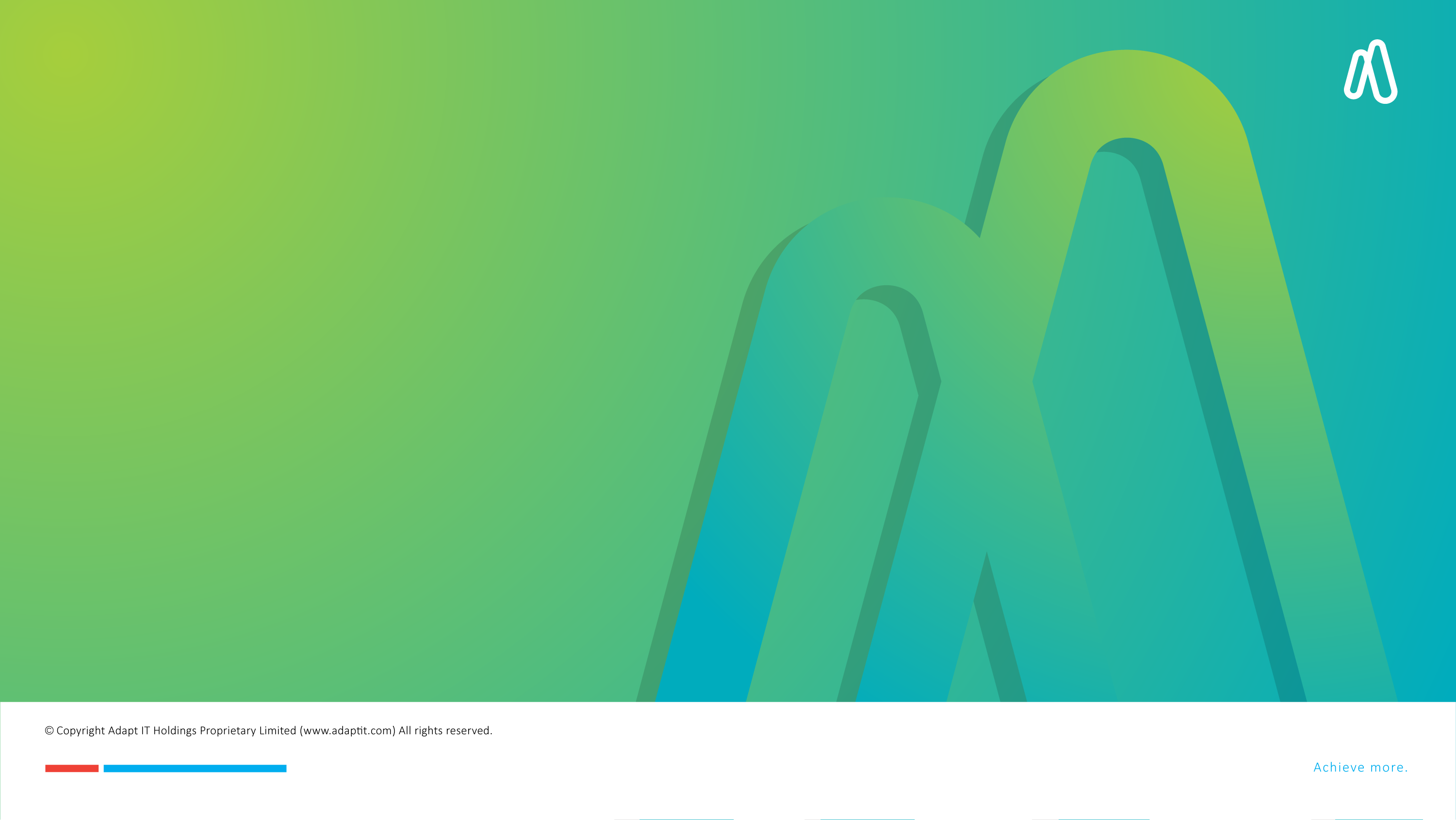 Walkthrough high level Detail
Walkthrough high level detail – Data Collection Process
{PSDOP1-1} – Define Assessment process as well as the base on which it should work
{PSDOP1-2} Define the period in which the Assessment process should be created and completed
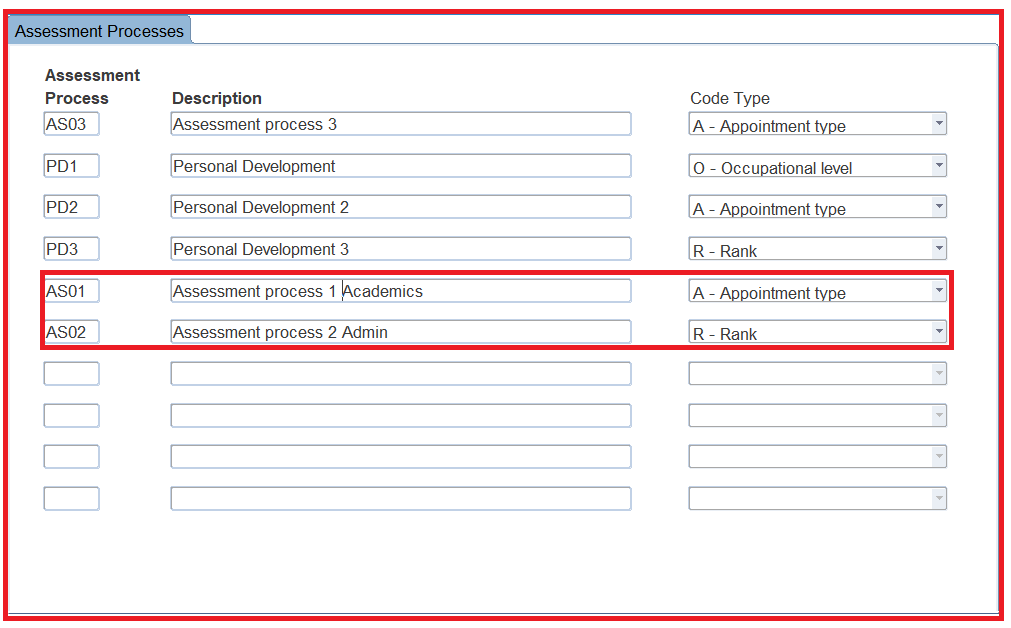 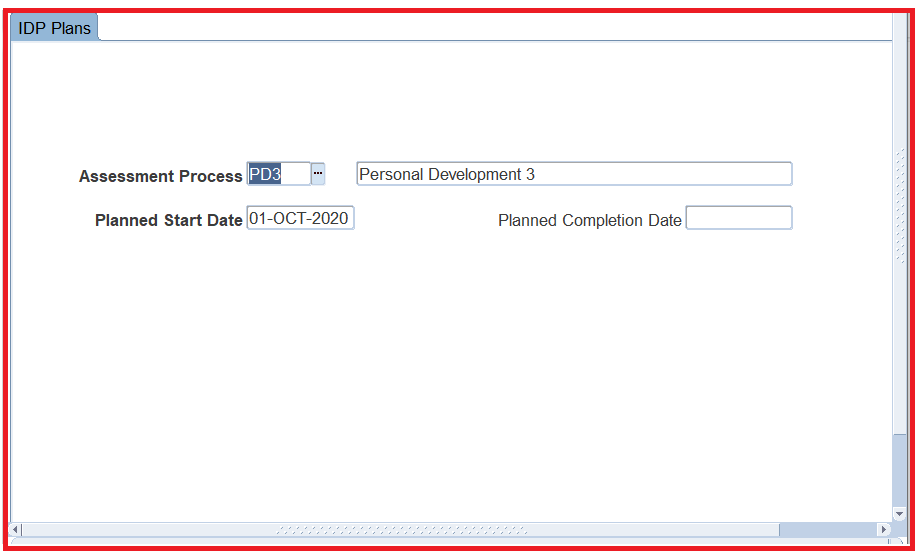 Walkthrough high level detail – Data Collection Processdevelopment
{PSDOP1-4} - Setup Assessment basis and link questions groups and questions
{PSDOP1-3} – Link Assessment codes to code type values Define Assessment process as well as the base on which it should work
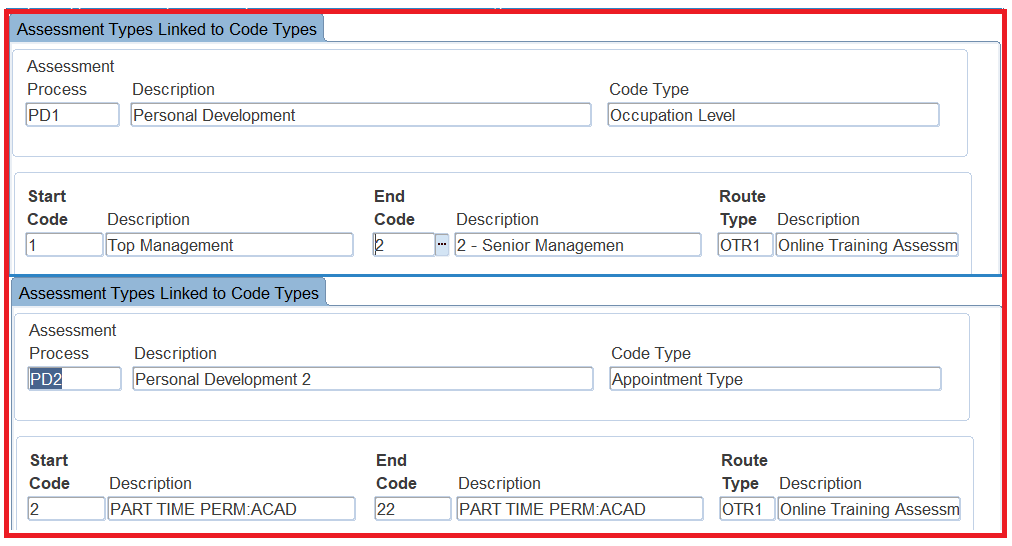 Walkthrough high level detail – Data Collection Processdevelopment
{PSDOP1-10} – Copy Assessment question Set
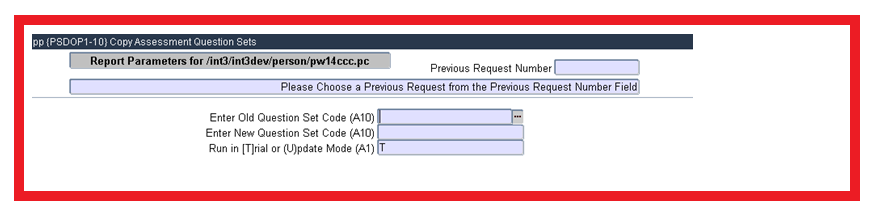 Walkthrough high level detail – Data Collection Processdevelopment
{PSDOP1-7} – Generate Assessment Process
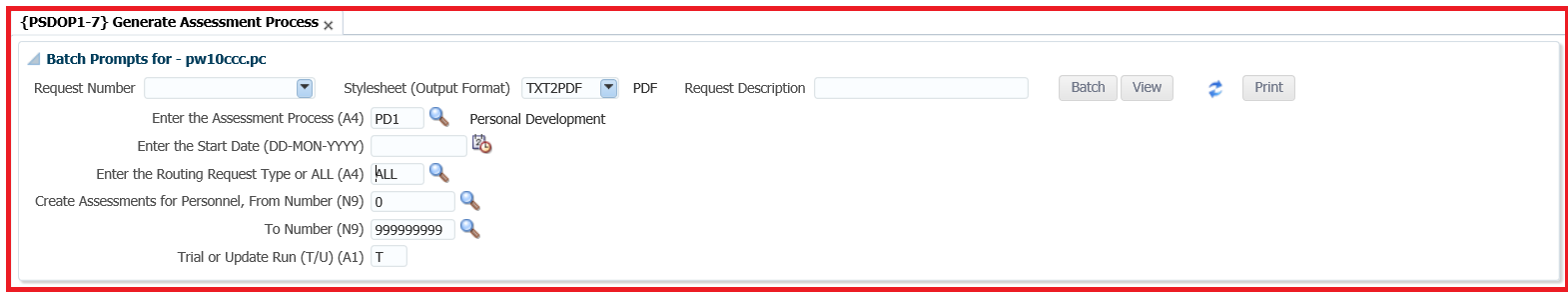 Walkthrough high level detail – Data Collection Processdevelopment
Complete Individual Development Plan on the iEnabler
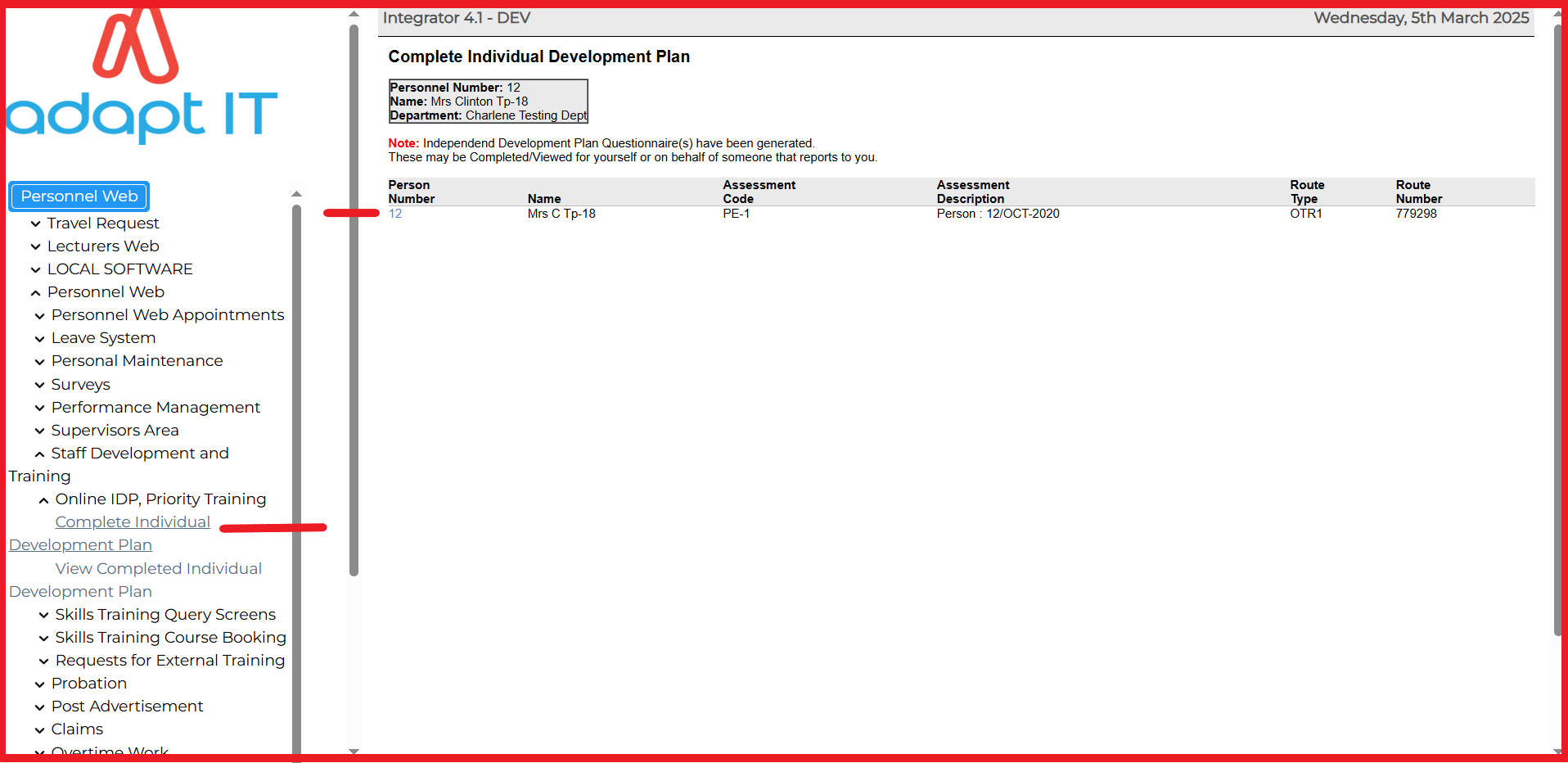 Walkthrough high level detail – Data Collection Processdevelopment
Complete Individual Development Plan on the iEnabler
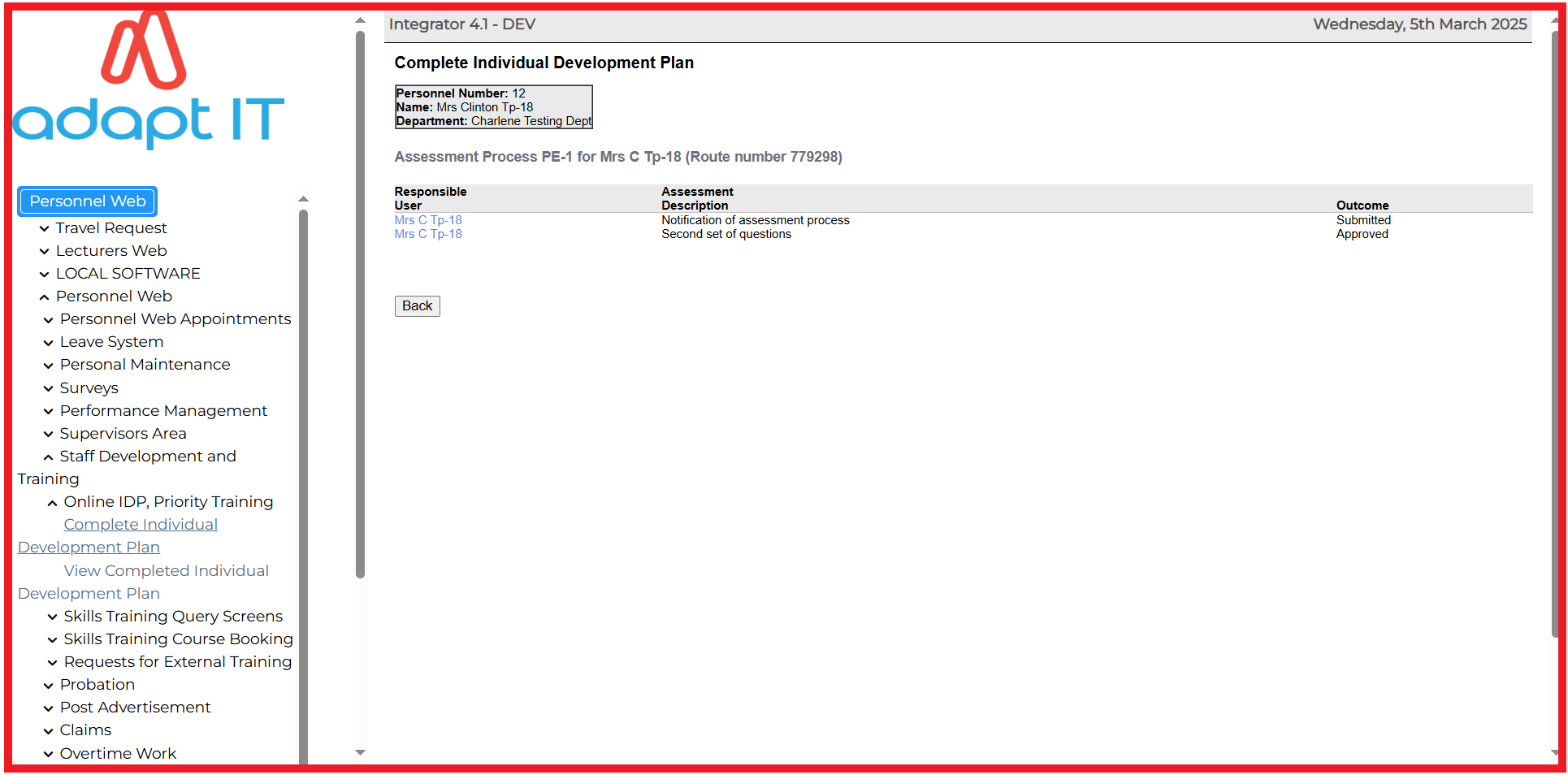 Walkthrough high level detail – Data Collection Processdevelopment
Complete Individual Development Plan on the iEnabler
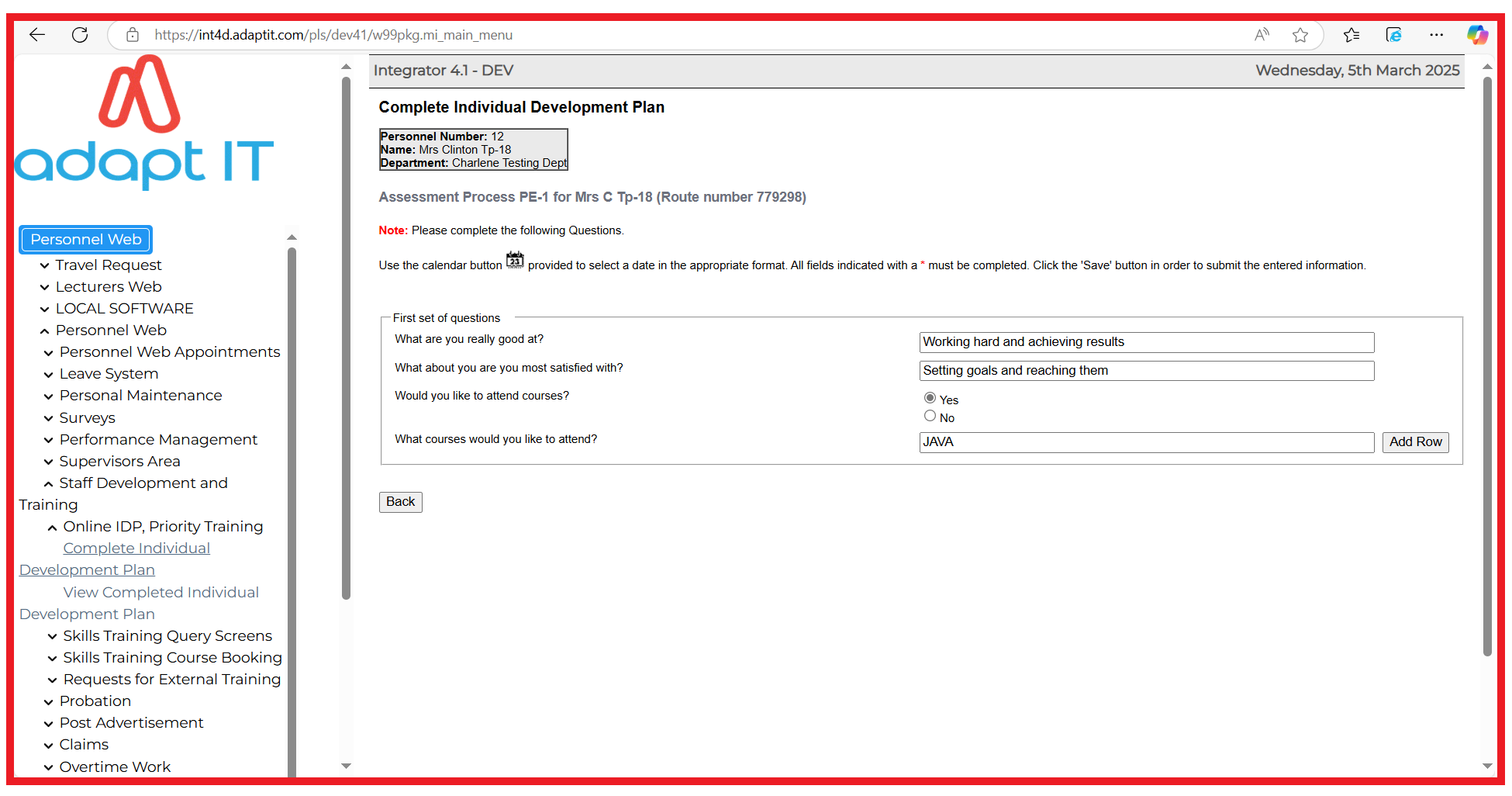 Walkthrough high level detail – Data Collection Processdevelopment
Complete Individual Development Plan on the iEnabler
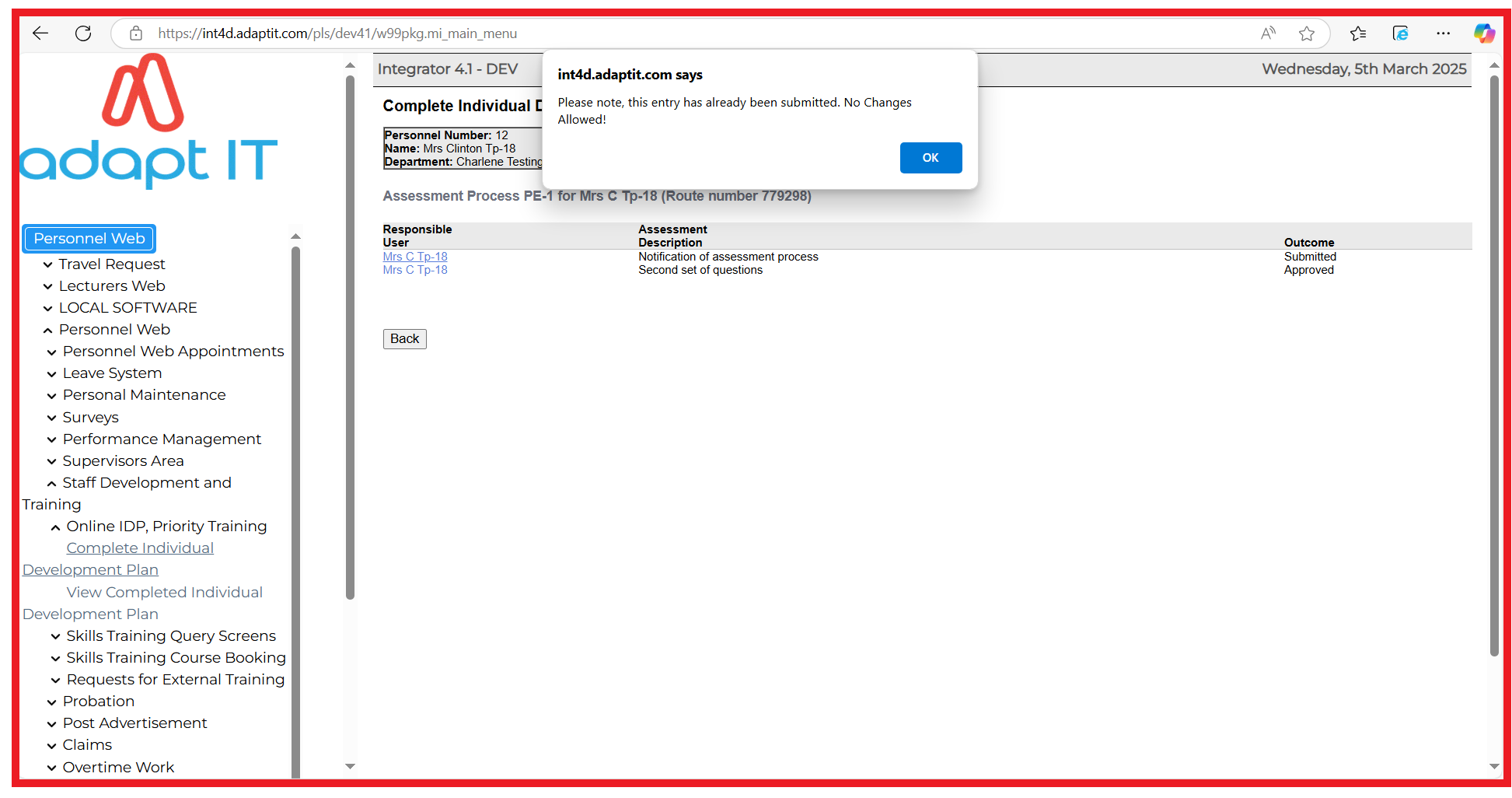 Walkthrough high level detail – Data Collection Processdevelopment
{PSDOP1-5/6} Query Assessment detail
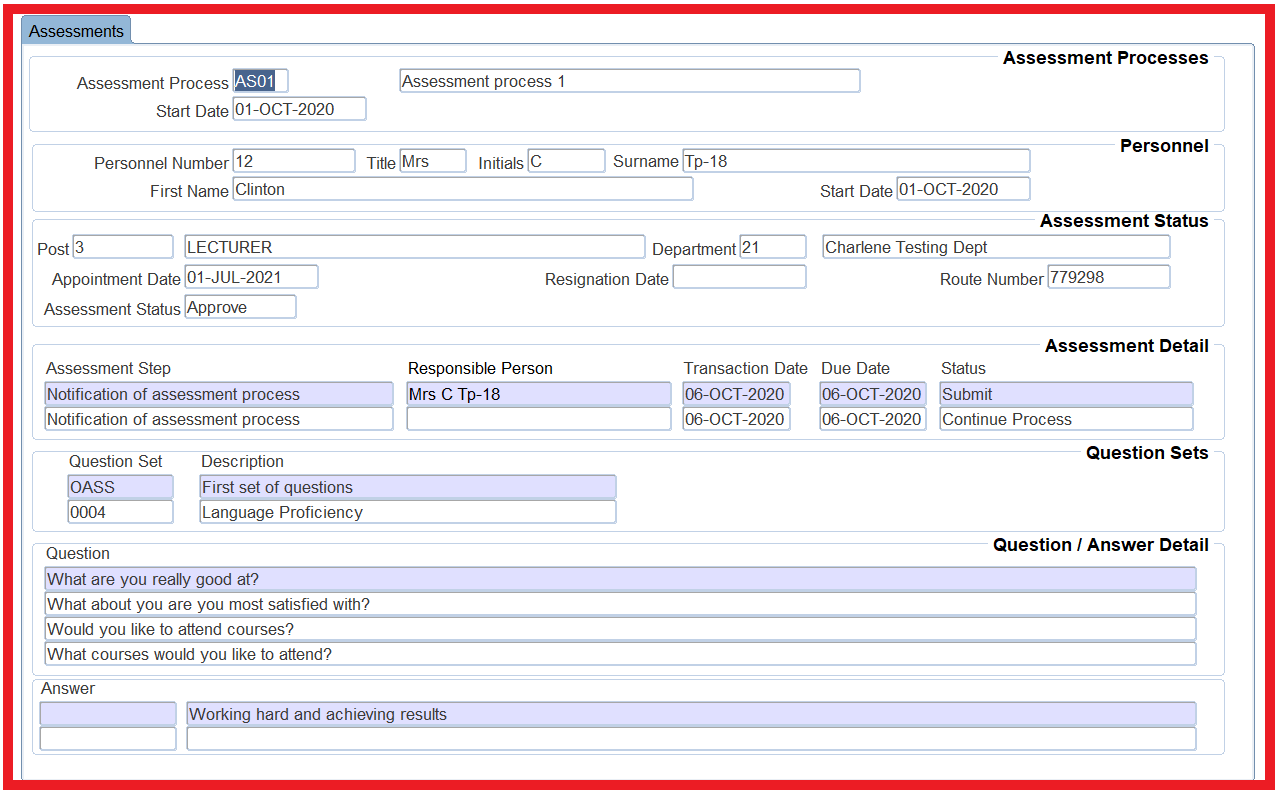 Walkthrough high level detail – Data Collection Processdevelopment
{PSDOP1-9} Query Outstanding Assessment detail
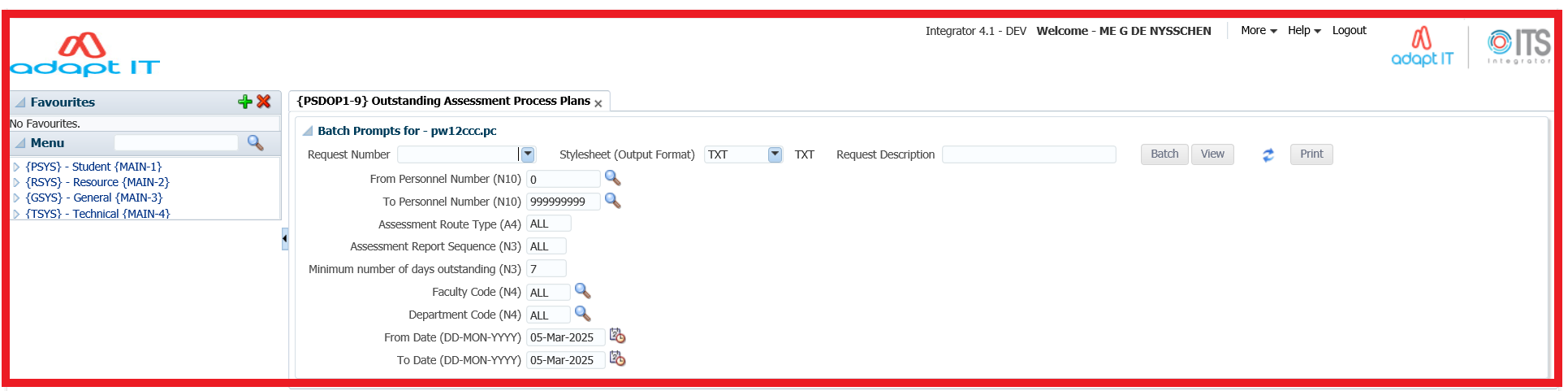 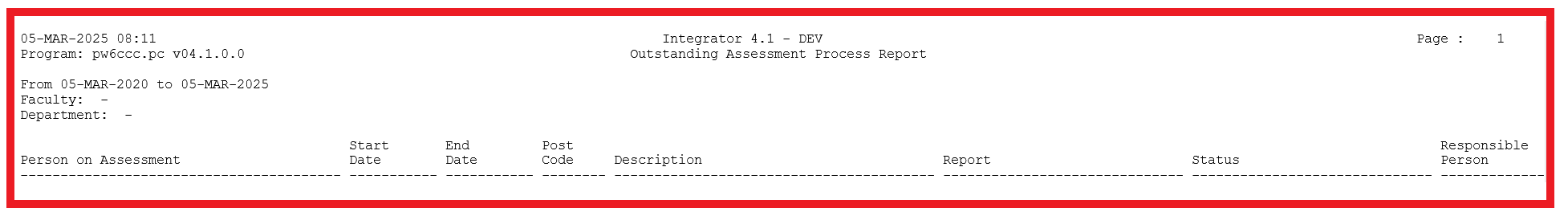 Walkthrough high level detail – Data Collection Processdevelopment
{PSDOP1-8} Extract Assessment detail
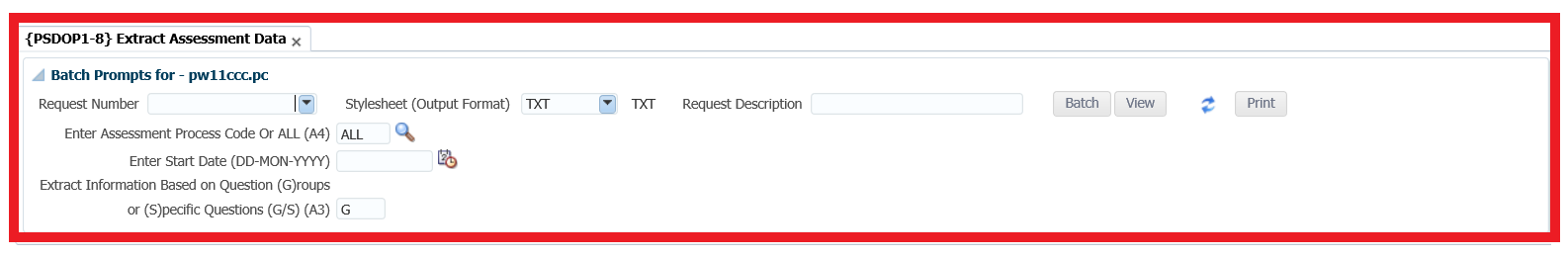 Walkthrough high level detail – Data Collection Processdevelopment
{PSDOP1-8} Extract Assessment detail
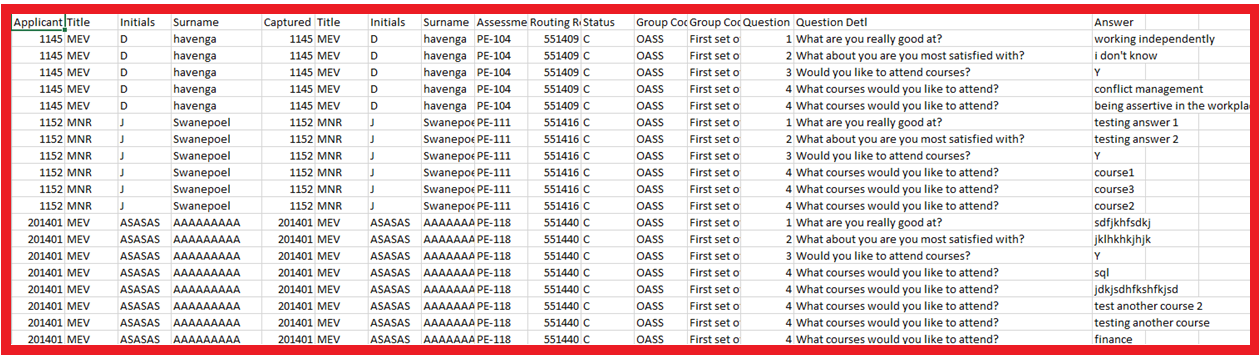 Walkthrough high level detail – Request an Ad hoc Course
{iEnabler Application}
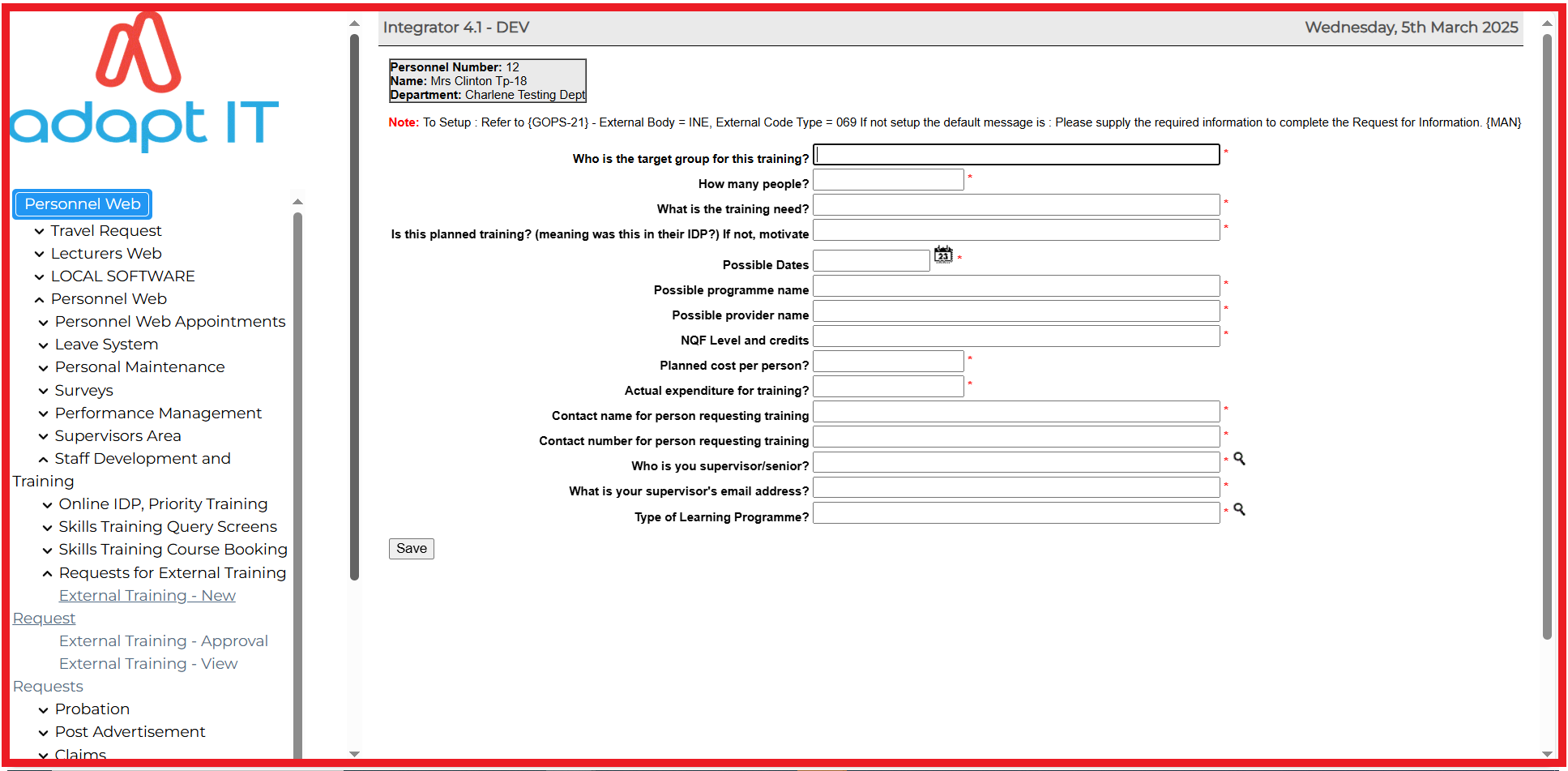 Walkthrough high level detail – Request an Ad hoc Course
{iEnabler Application}
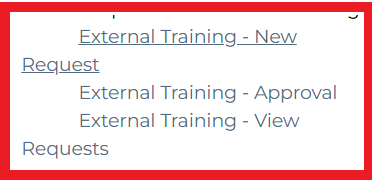 Walkthrough high level detail – Request an Ad hoc Course
HR to capture the course details {PSDOP-5}
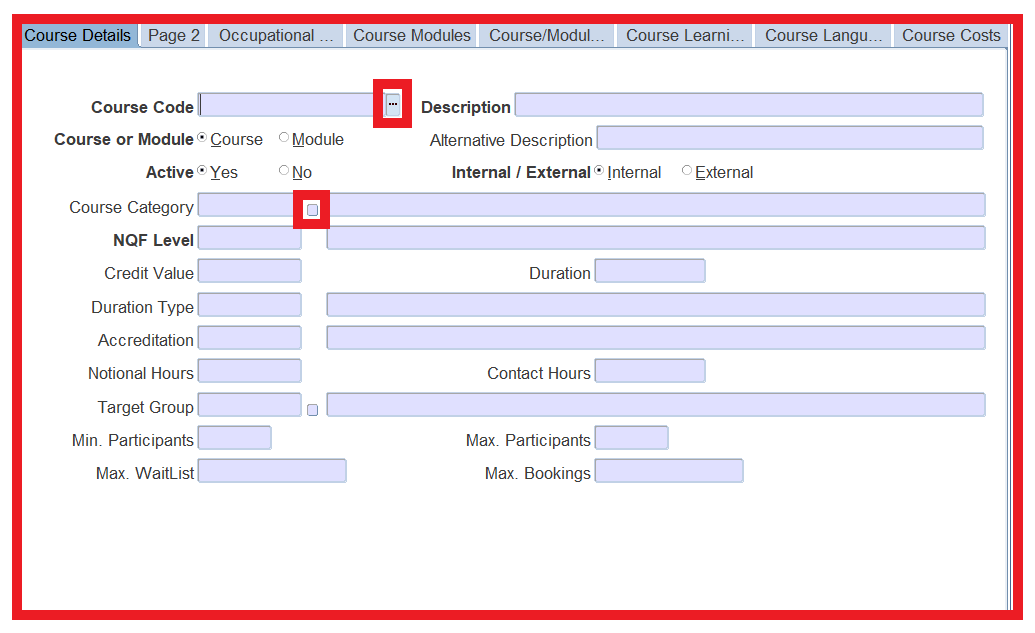 Walkthrough high level detail – Request an Ad hoc Course
HR to schedule the course {PSDOP-6}
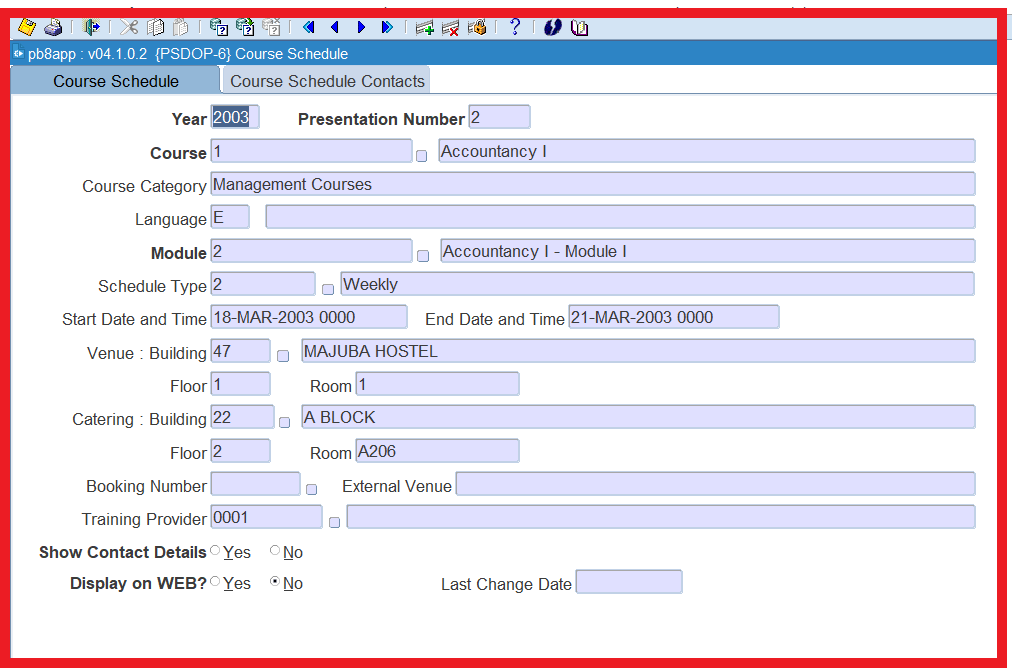 Walkthrough high level detail – Request an Ad hoc Course
HR to book personnel on the course {PSDOP-8}
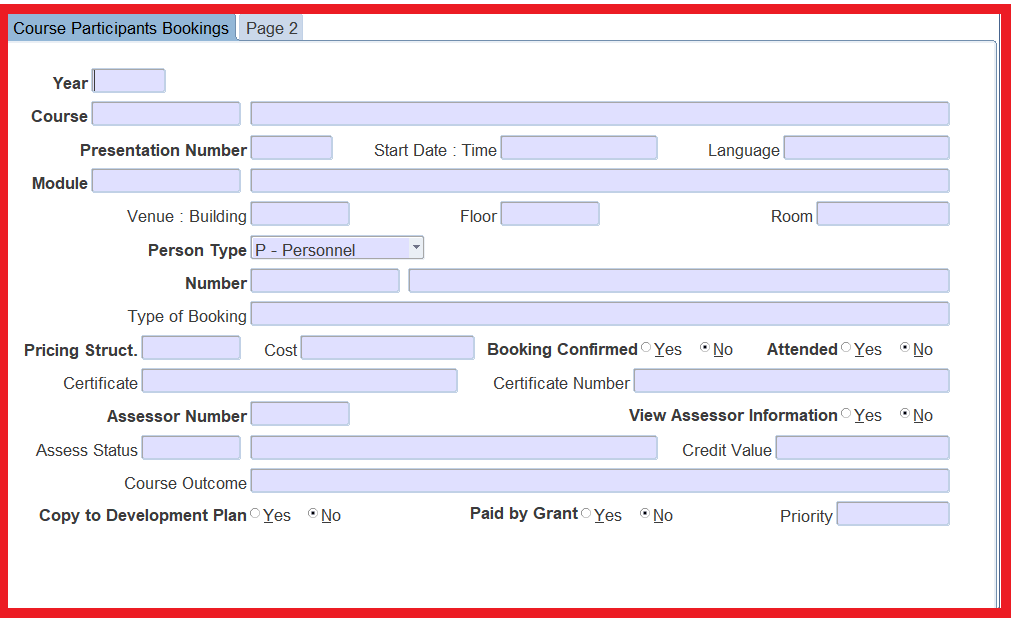 Walkthrough high level detail – Request an Ad hoc Course
HR to book personnel on the course
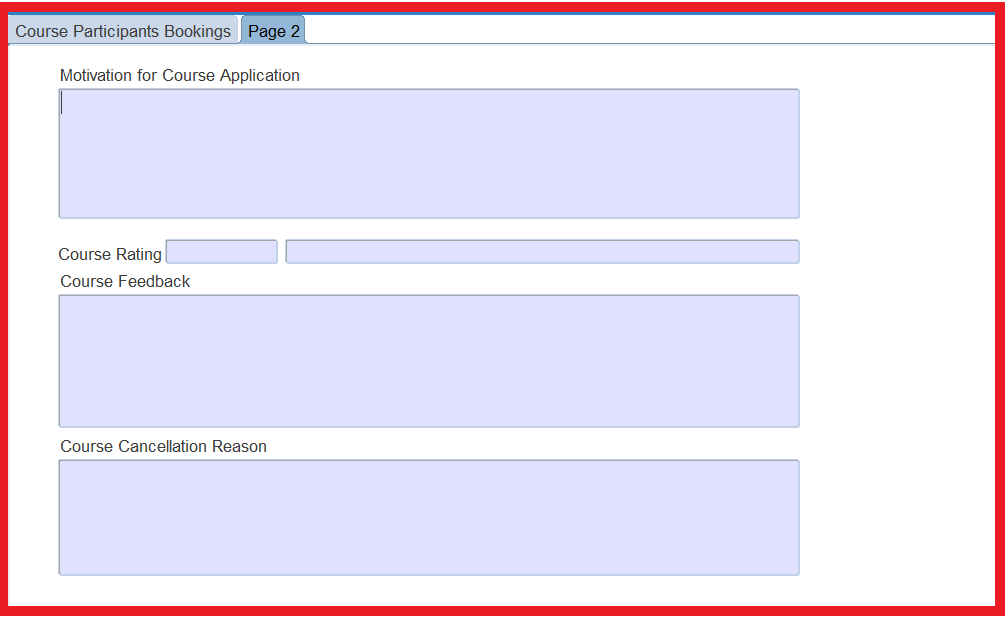 Walkthrough high level detail – Request an Ad hoc Course
HR to book personnel on the course quick Booking {PSDOP-20}
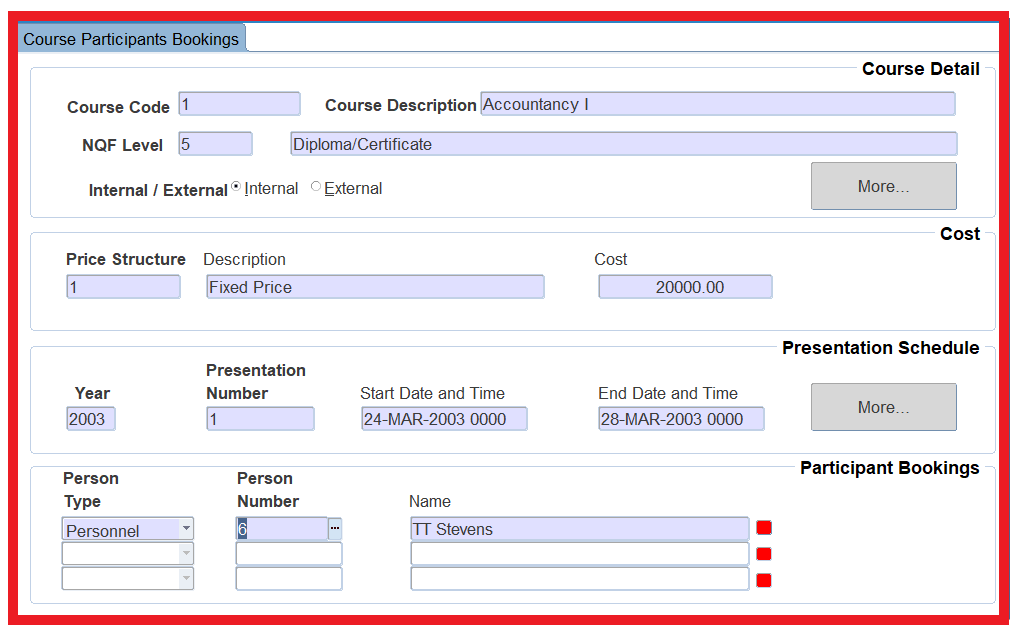 Walkthrough high level detail – Request an Ad hoc Course
HR to book personnel on the Quick Course Booking {PSDOP-20}
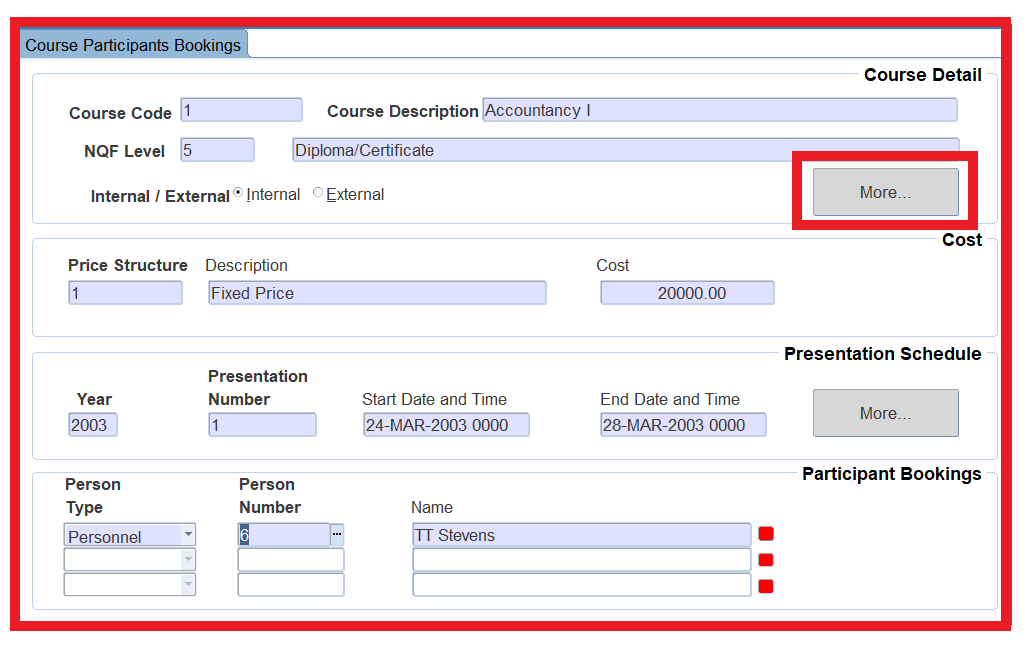 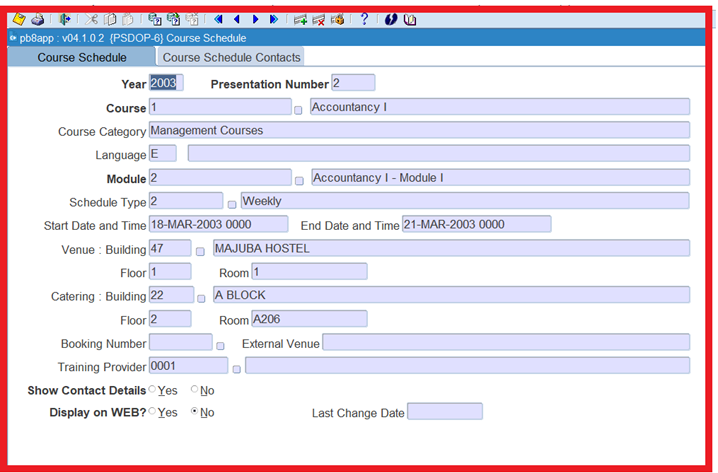 Walkthrough high level detail – Application for Courses
HR to send email notification to personnel Regarding available courses
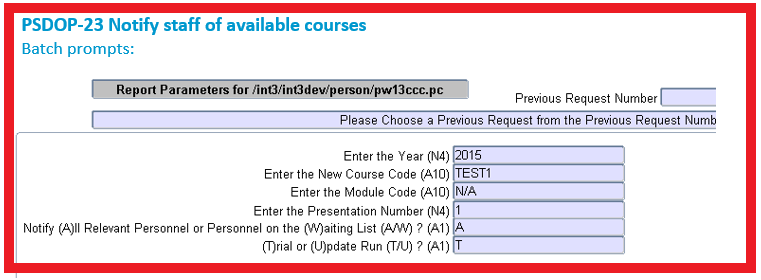 Walkthrough high level detail – Application for Courses
Personnel can now apply for courses
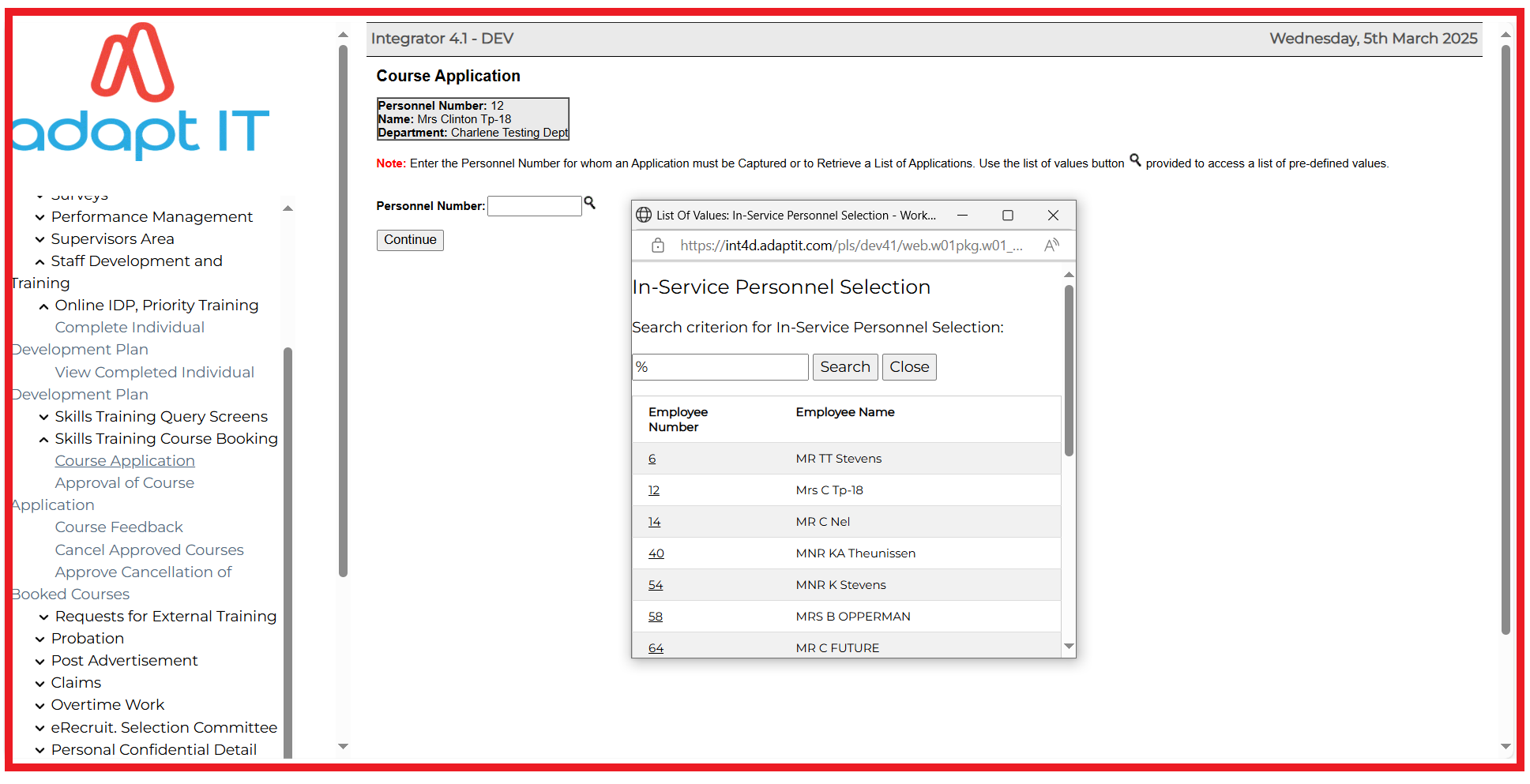 Walkthrough high level detail – Application for Courses
Personnel can now apply for courses
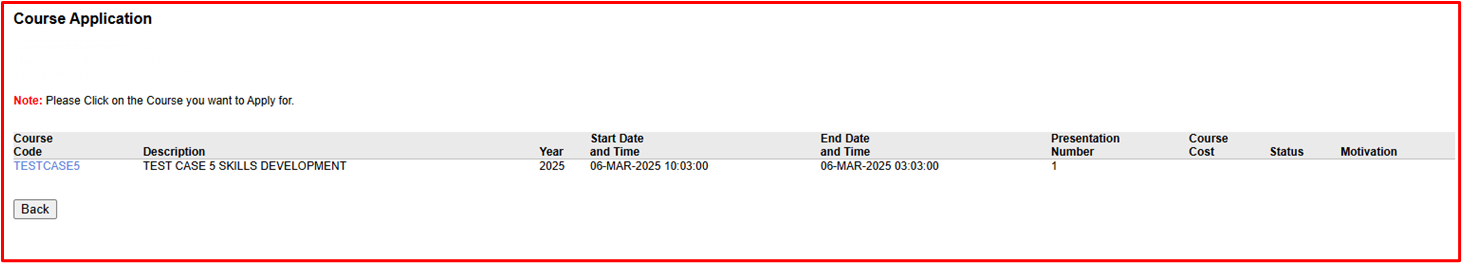 Walkthrough high level detail – Application for Courses
Personnel can now apply for courses
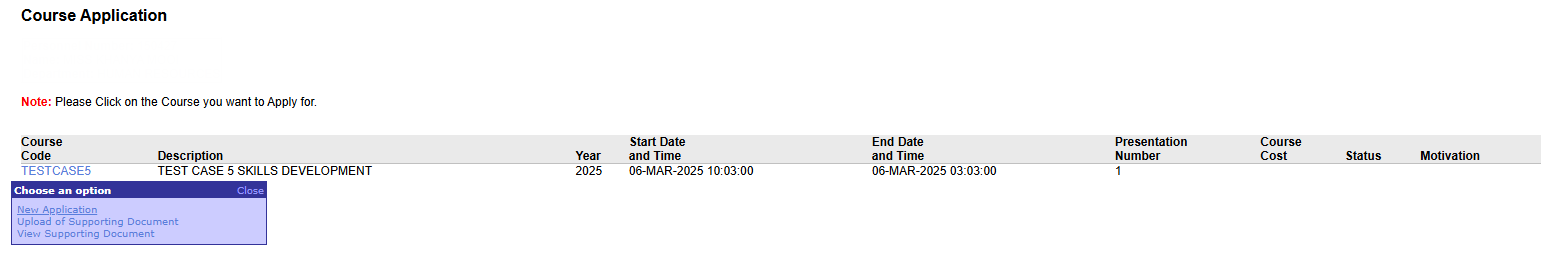 Walkthrough high level detail – Application for Courses
Personnel can now apply for courses
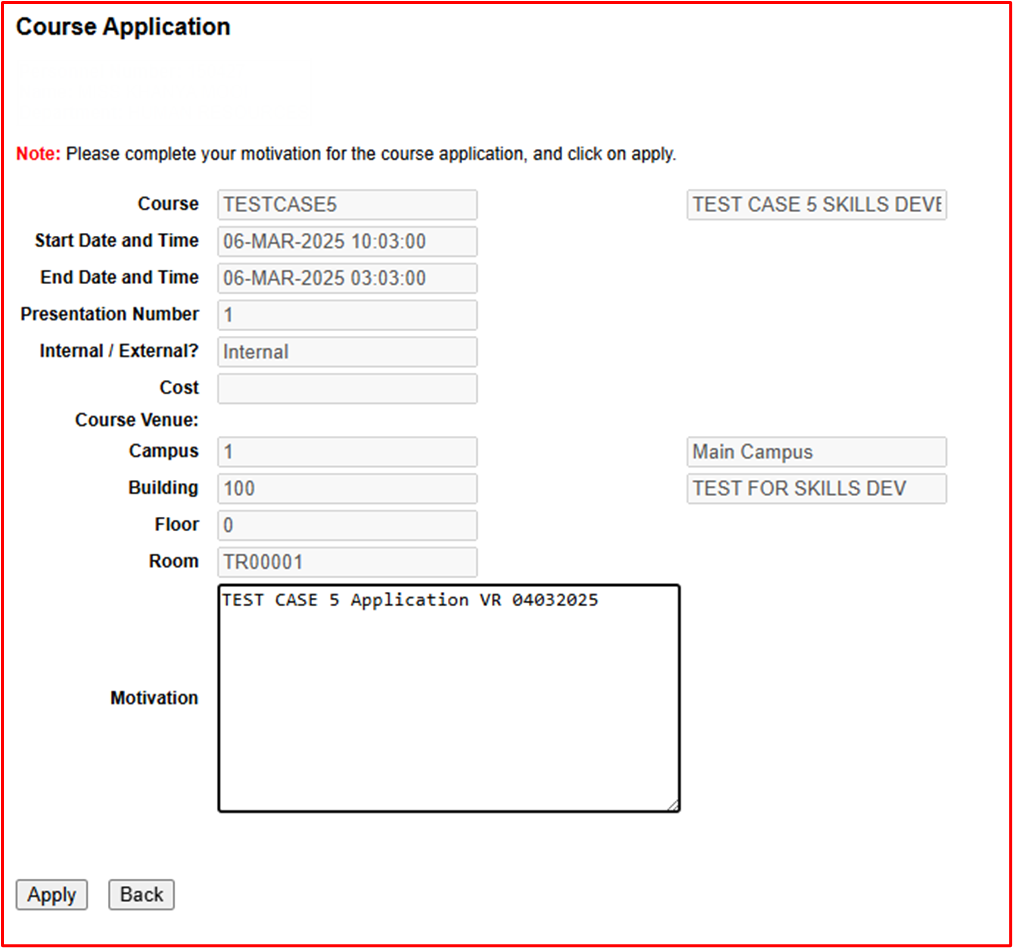 Walkthrough high level detail – Application for Courses
Personnel can now apply for courses
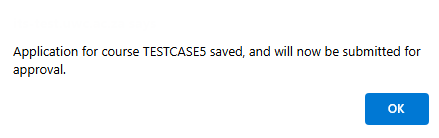 Walkthrough high level detail – Application for Courses
Personnel can now apply for courses
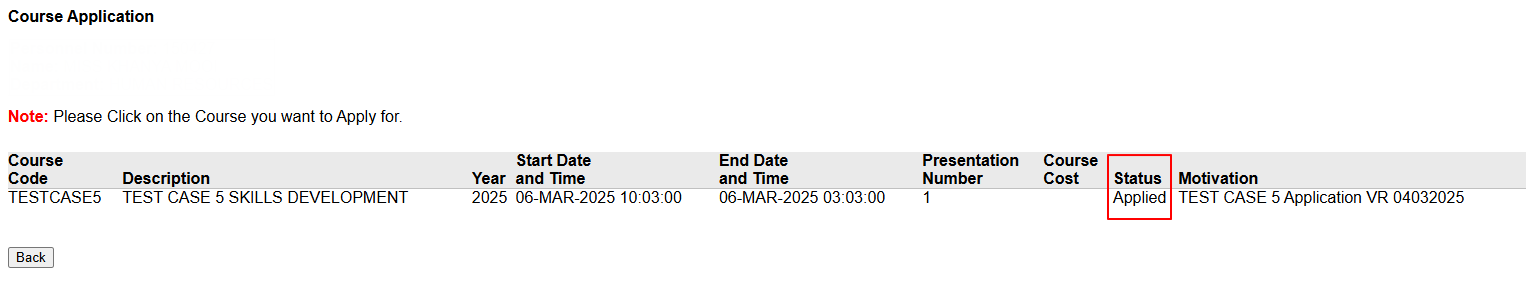 Walkthrough high level detail – Application for Courses
Approval of Applications
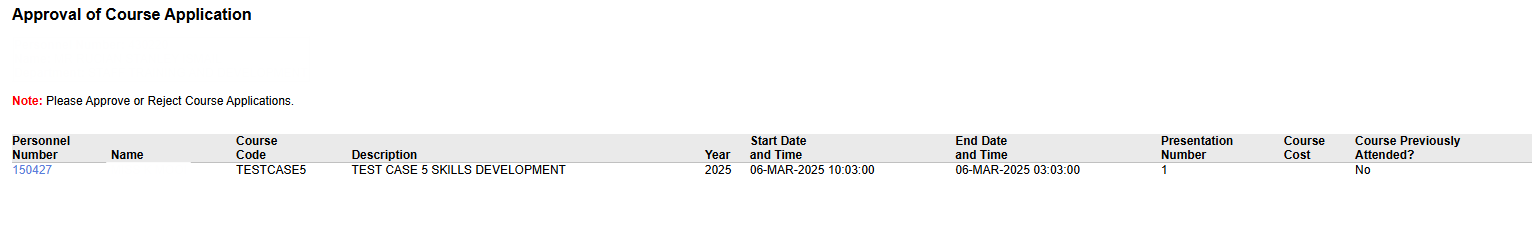 Walkthrough high level detail – Application for Courses
Approval of Applications
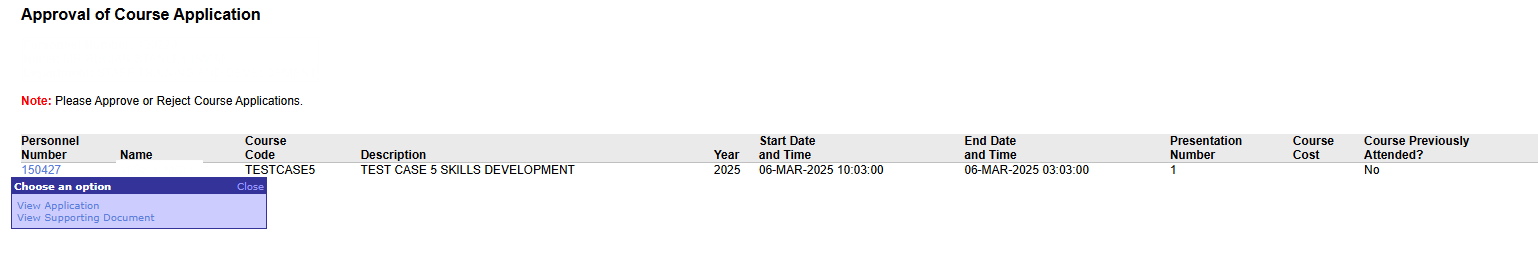 Walkthrough high level detail – Application for Courses
Approval of Applications
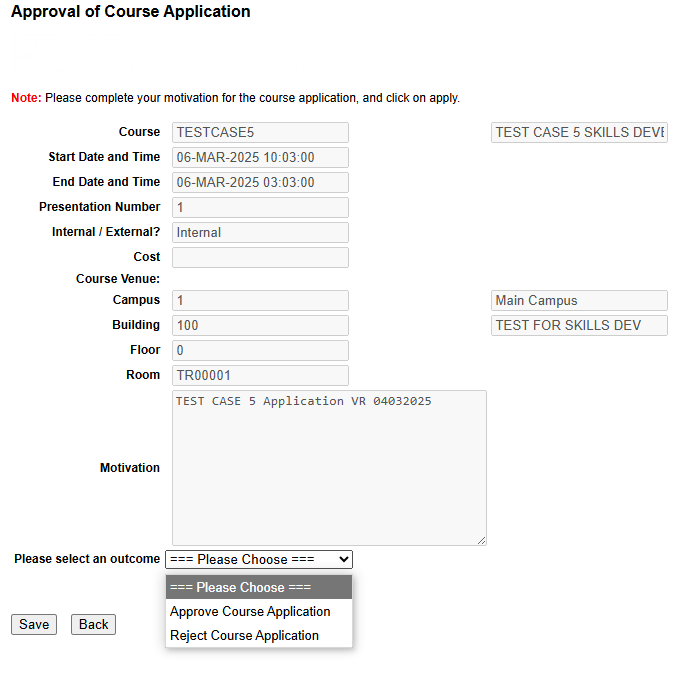 Walkthrough high level detail – Application for Courses
Examples of notifications
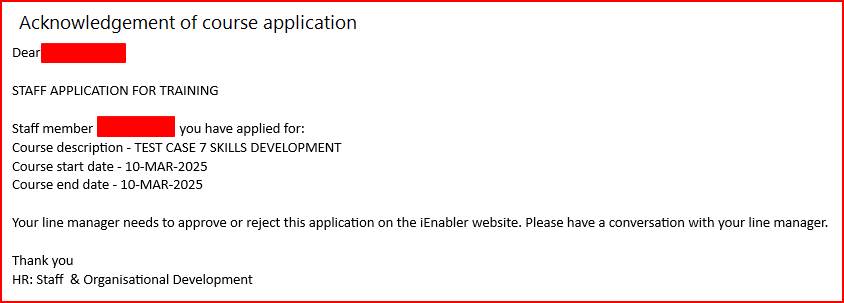 Walkthrough high level detail – Application for Courses
Examples of notifications
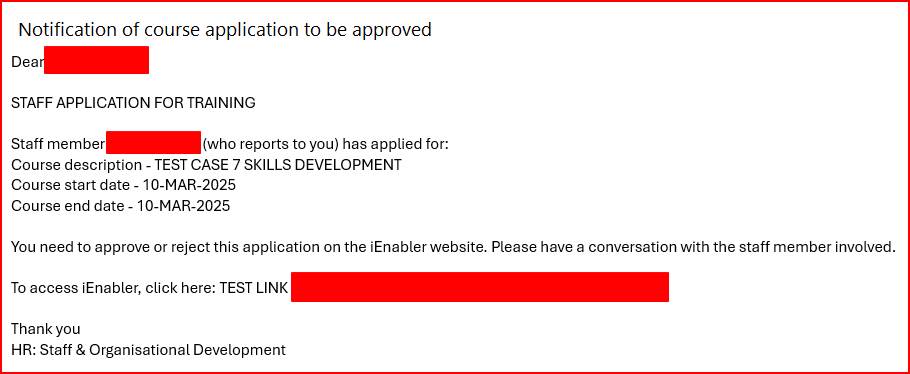 Walkthrough high level detail – Application for Courses
Examples of notifications
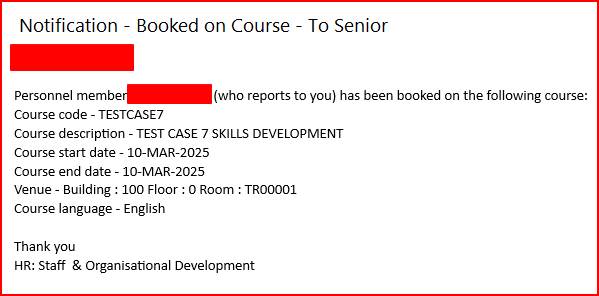 Walkthrough high level detail – Application for Courses
Examples of notifications
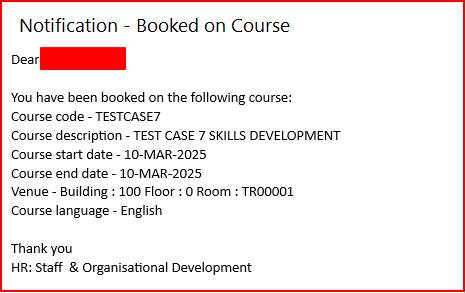 Walkthrough high level detail – Online query options
Examples
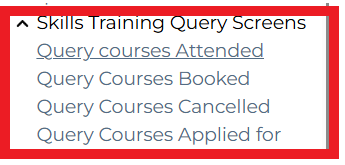 Walkthrough high level detail – Online query options
Examples
Query Courses Applied for
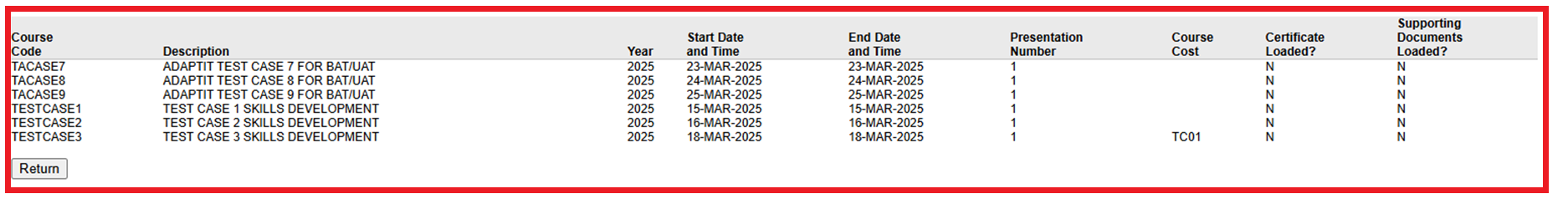 Query Courses Booked
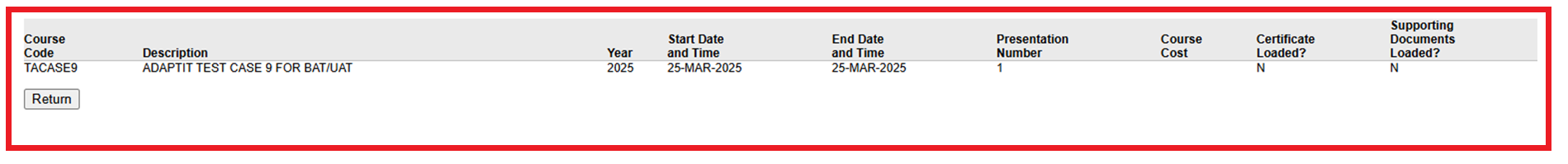 Walkthrough high level detail – Online query options
Examples
Query Courses Attended
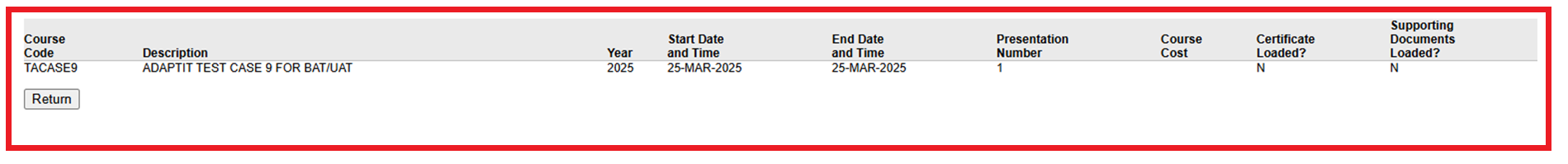 Query Courses Cancelled
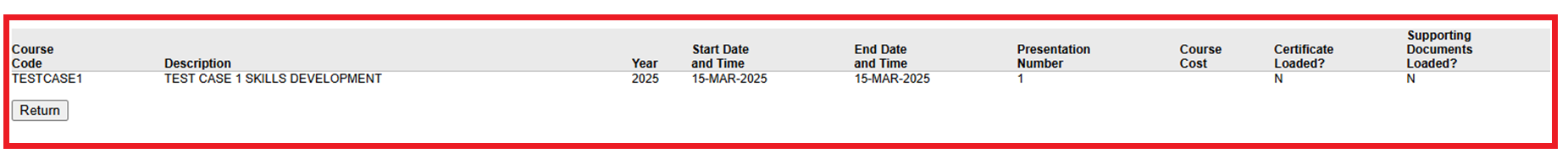 Walkthrough high level detail – Reporting
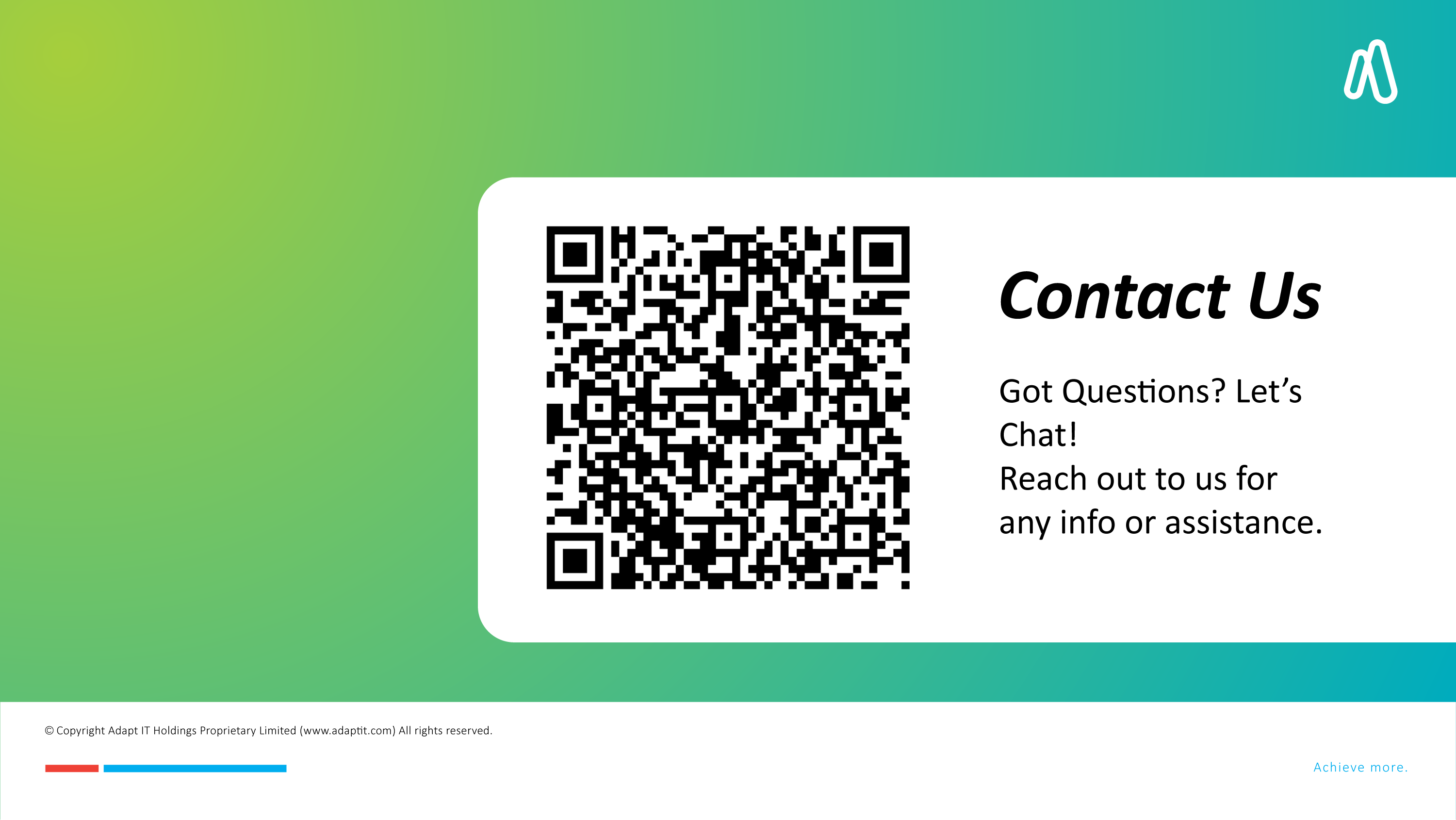 DISCLAIMER
This presentation is only a  summary of some of Adapt IT’s products, features and their latest developments. Adapt IT only intends for the information to give you an overview, and not a complete and comprehensive statement that necessarily suits your purposes. 
Adapt IT reserves the right to change any information contained in this presentation and is not responsible for any loss that results from inaccuracies in the information. You may not distribute or reproduce the information without Adapt IT’s written permission.